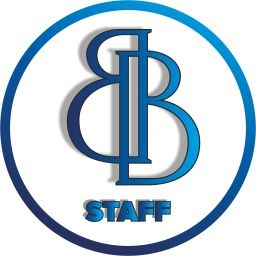 СТАЖИРОВКА В ТУРЦИИ
ПРОИЗВОДИМ НАБОР ДЛЯ ПРОХОЖДЕНИЯ СТАЖИРОВКИ В 5* ОТЕЛЯХ ТУРЦИИ
Цель
Получение опыта работы  в области туризма, гостиничного хозяйства
Усовершенствование знания  английского языка
Возможность изучения базового турецкого языка, культуры и обычаев турецкого народа
Научится адаптироваться  к ментальности и требованиям народа других развитых стран, принимать самостоятельные решения, работать в команде, розвивать новые  навыки и умения. 
Возможность ежемесячного заработка в размере от 400 USD  (в зависимости от отеля, должности и опыта, навыков и знания языка)
ПОЗИЦИИ ДЛЯ СТАЖИРОВКИ
ANIMATOR
ANIMATOR MINI CLUB
ПОЗИЦИИ ДЛЯ СТАЖИРОВКИ
WAITERS
WAITERS ON ROLLERS
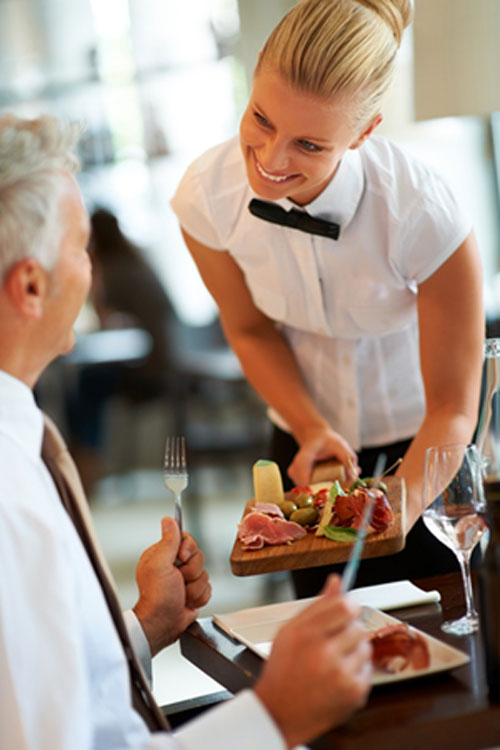 ПОЗИЦИИ ДЛЯ СТАЖИРОВКИ
BARMEN
BELLBOY
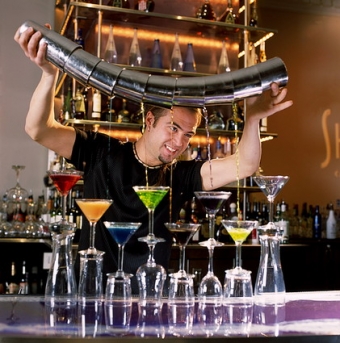 ПОЗИЦИИ ДЛЯ СТАЖИРОВКИ
HOUSEKEEPING
LIFEGUARD
ПОЗИЦИИ ДЛЯ СТАЖИРОВКИ
GUEST RELATIONS
RECEPTION
ПОЗИЦИИ ДЛЯ СТАЖИРОВКИ
BUTLER
KRUPER
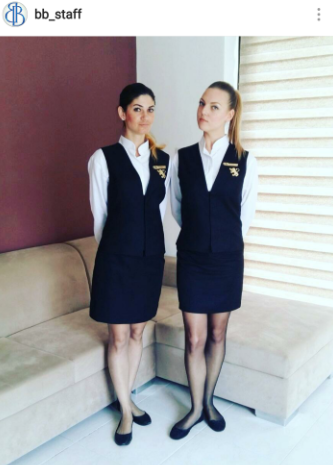 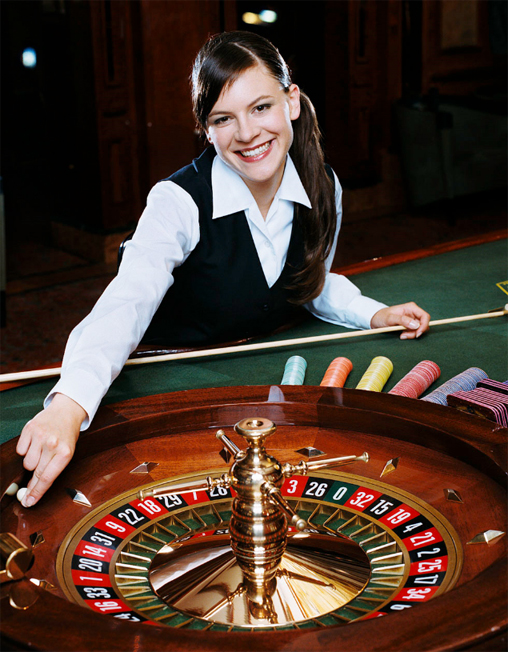 Rixos The Land Of Legends
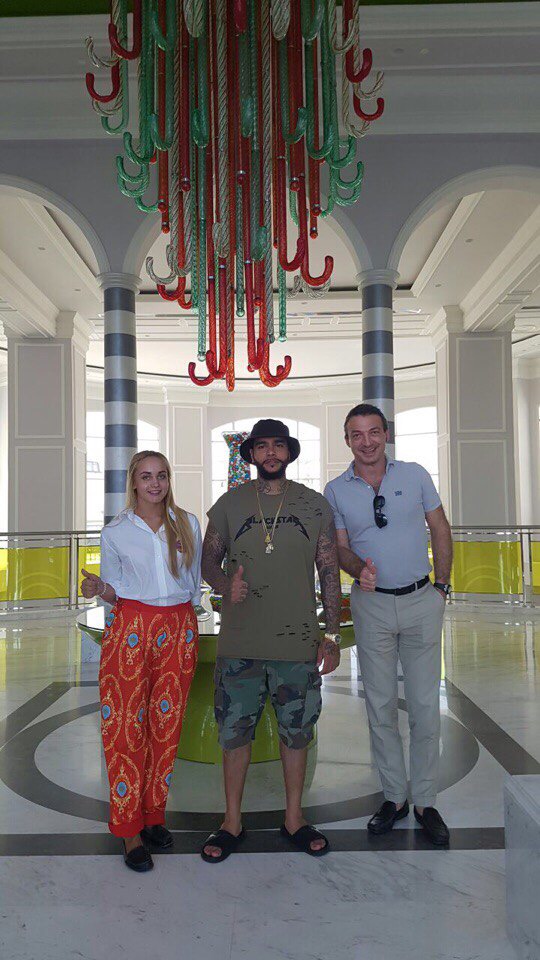 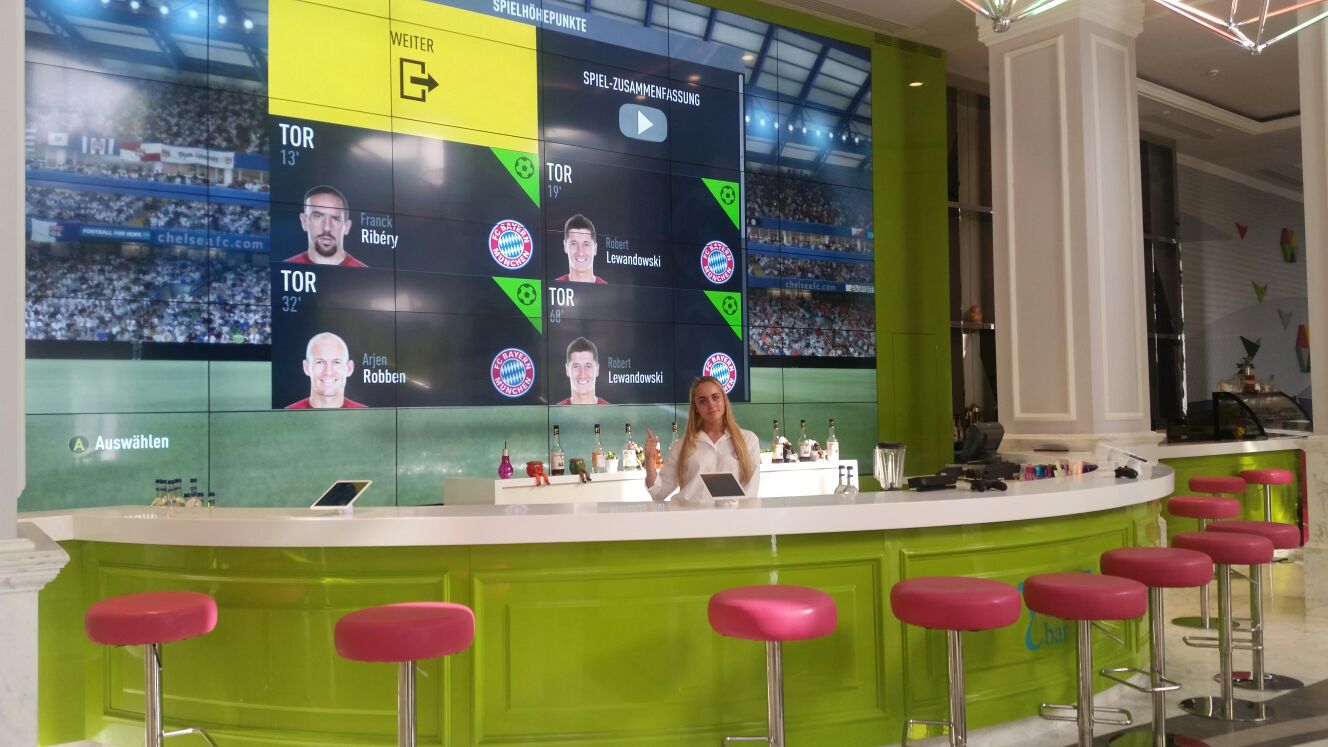 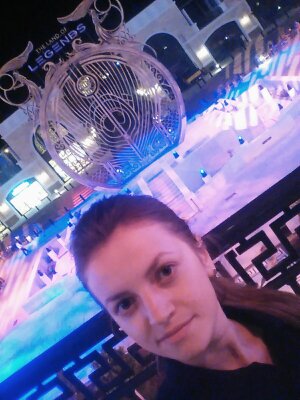 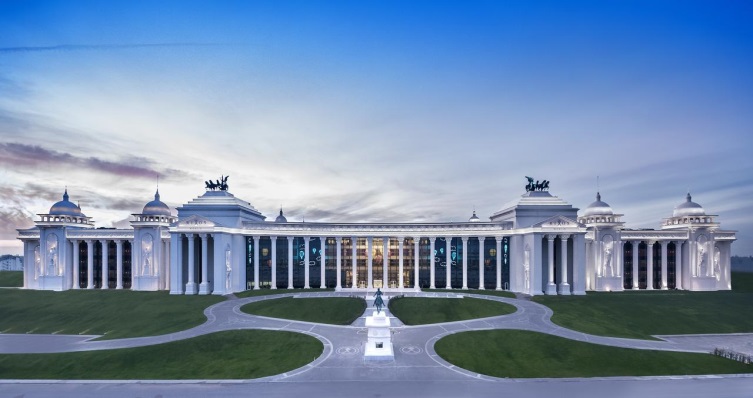 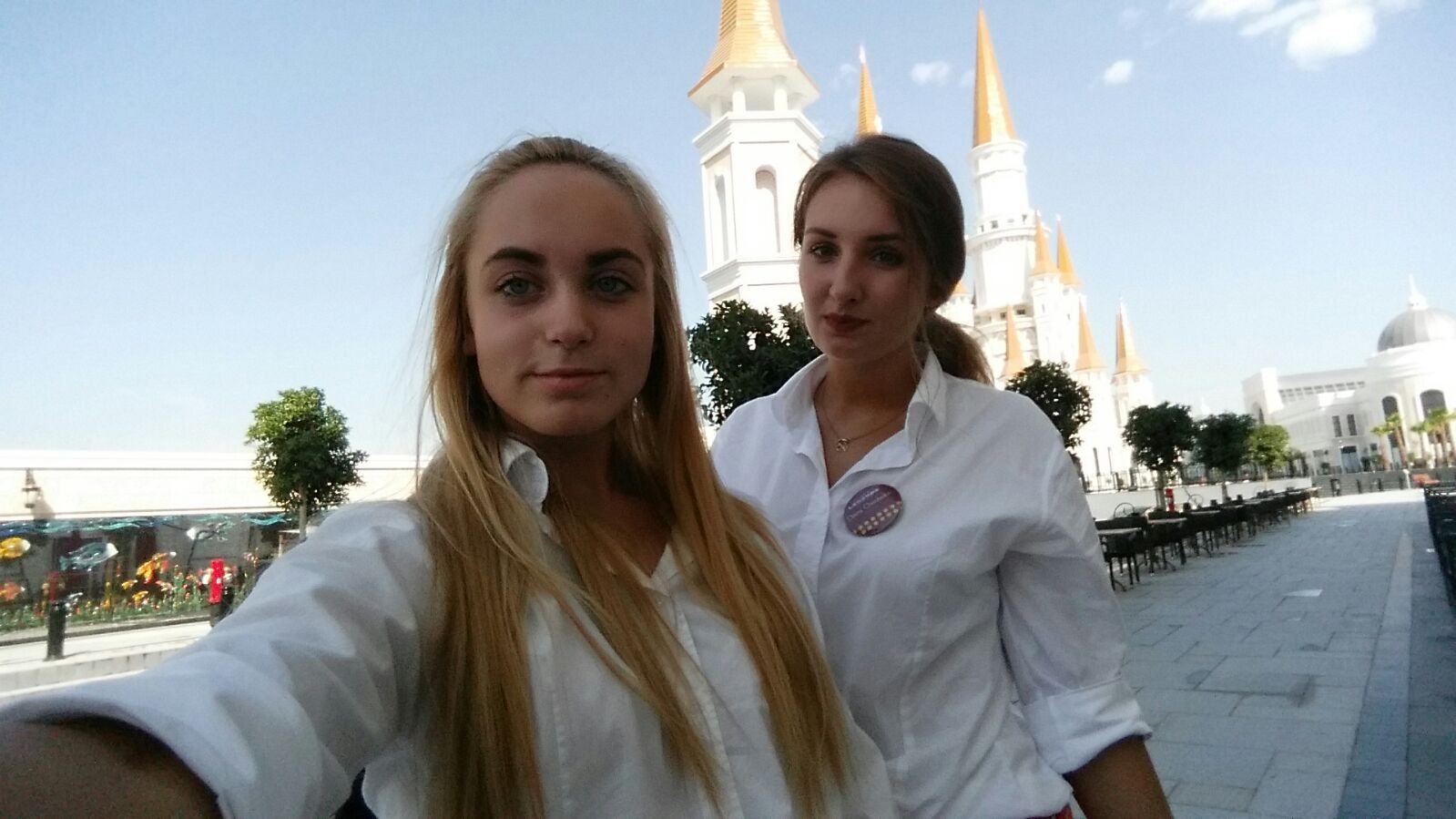 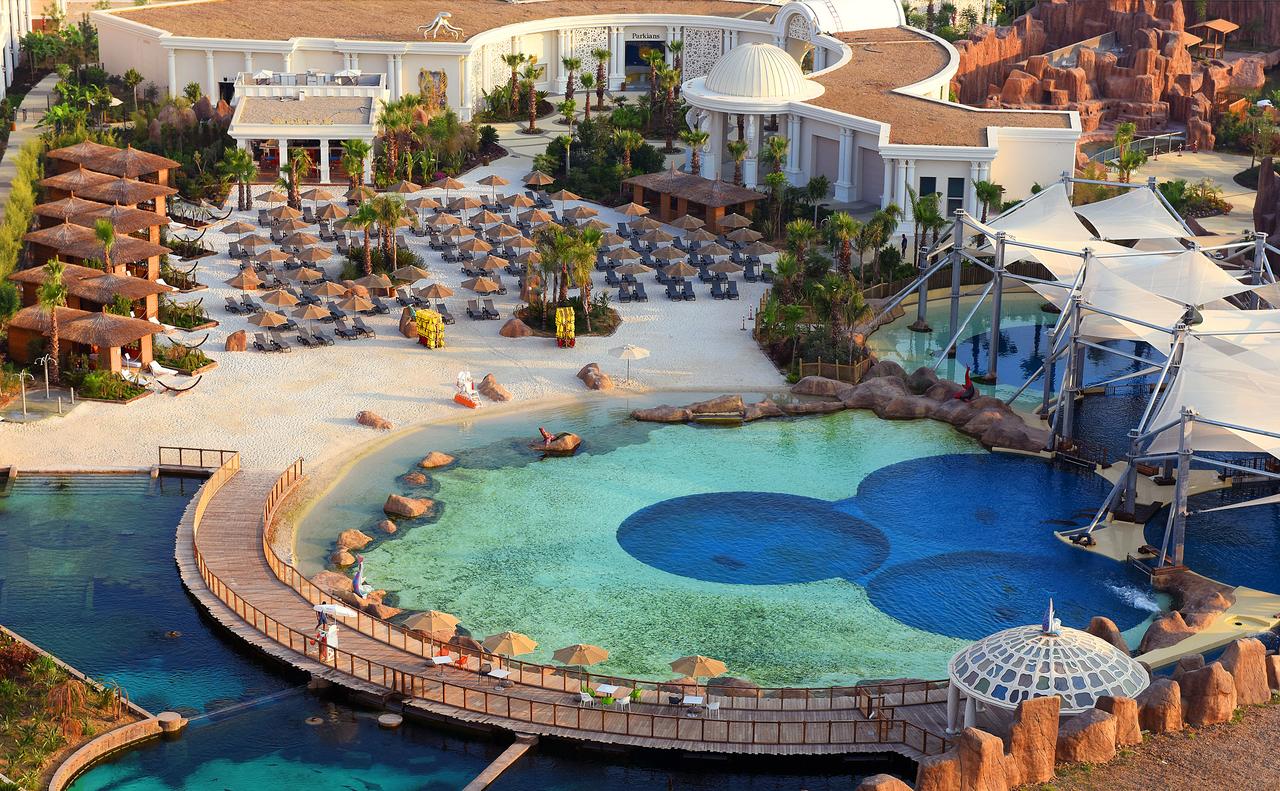 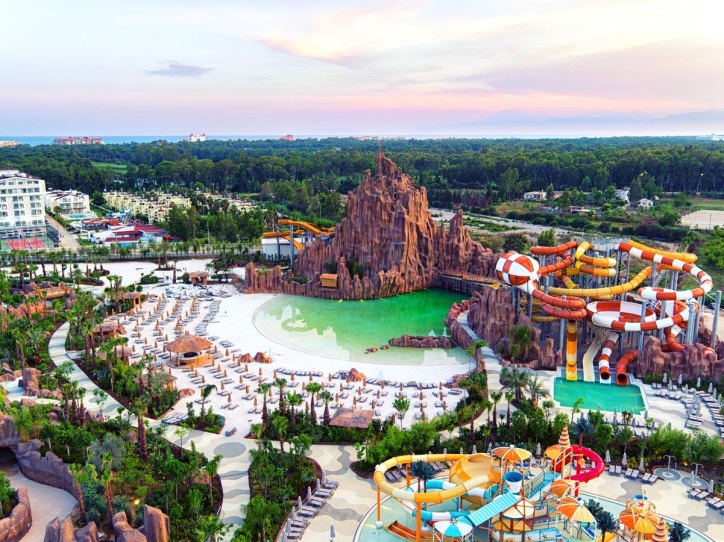 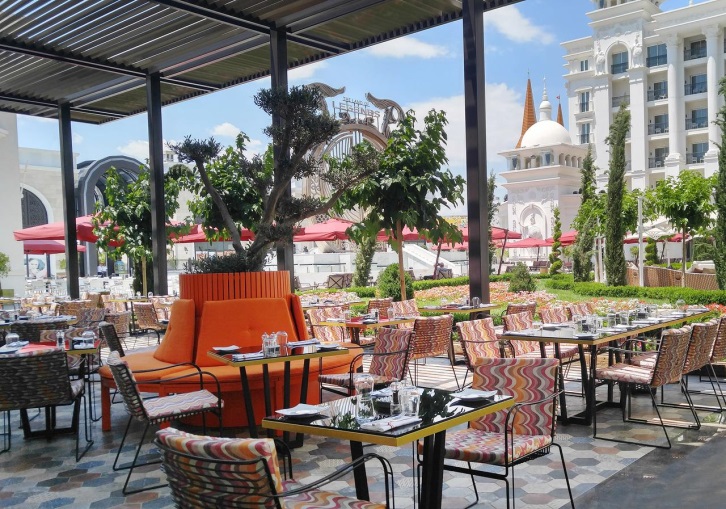 Основные отели, с которыми мы работаем
CRATOS PREMIUM HOTEL & CASINO (CYPRUS)
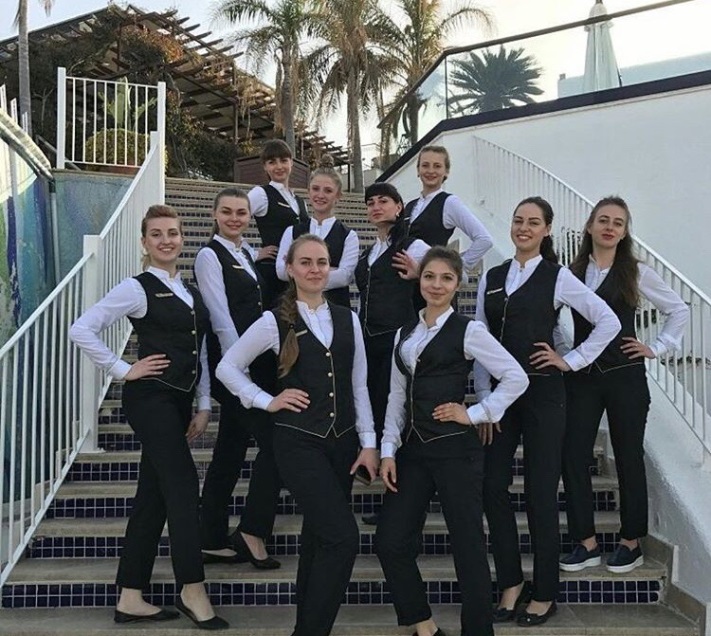 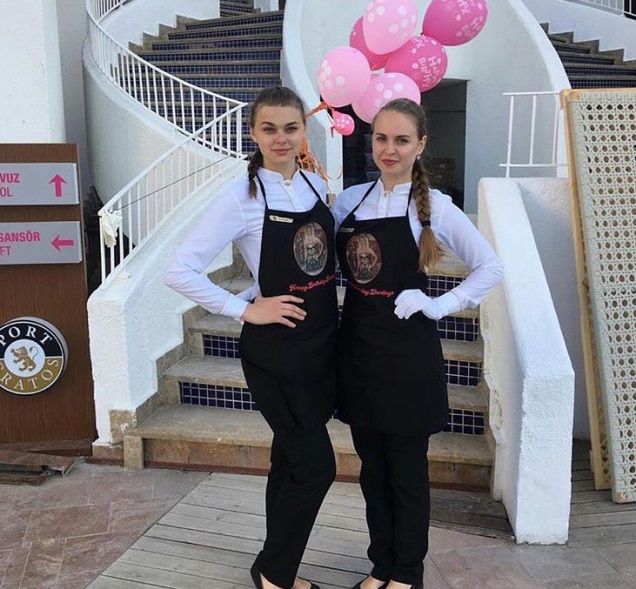 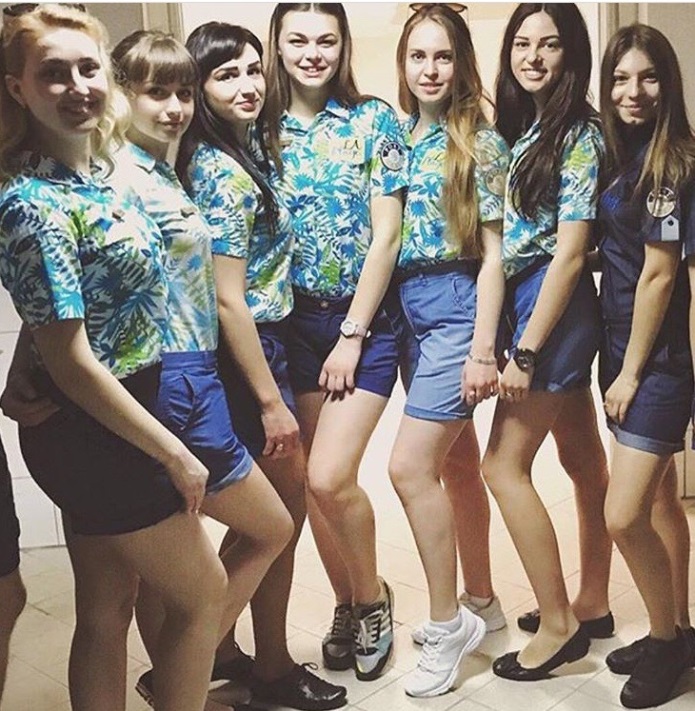 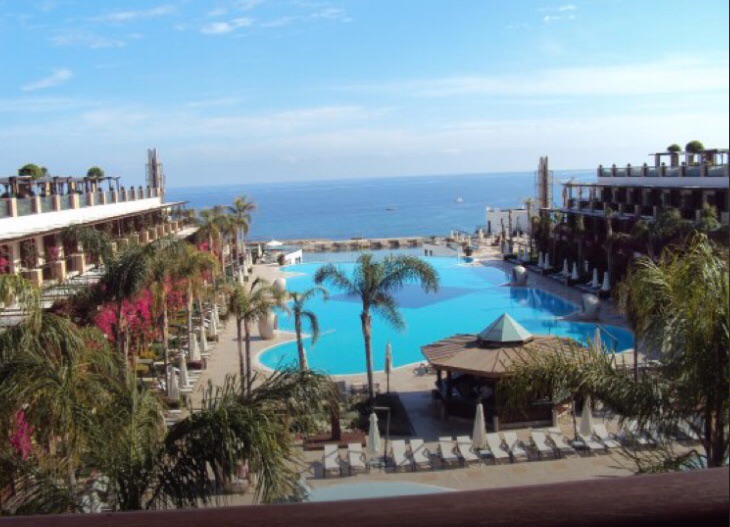 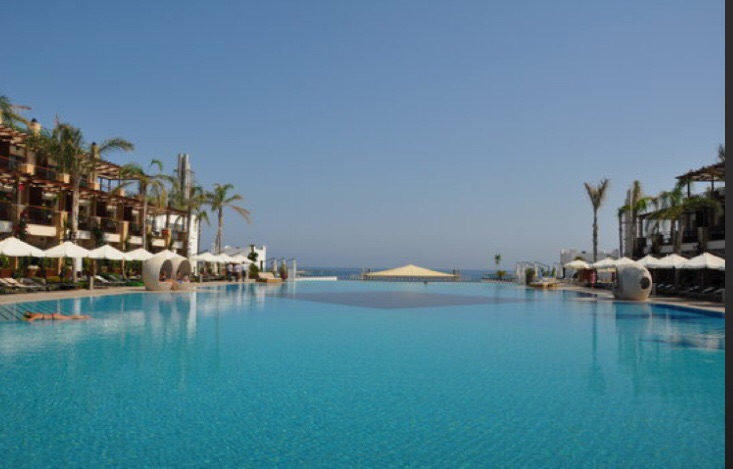 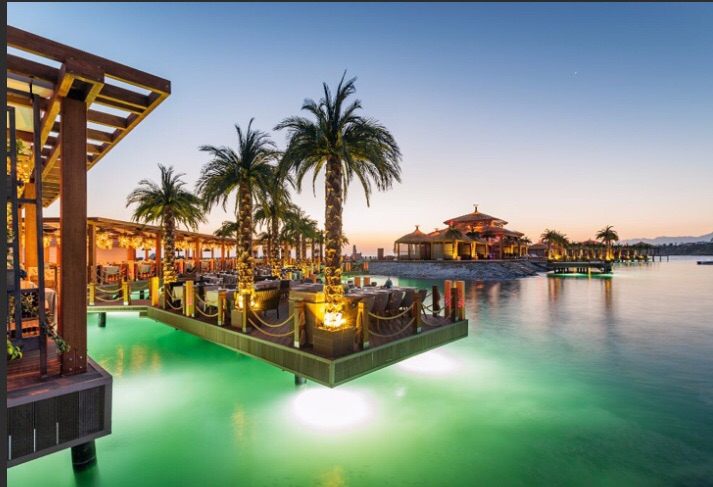 Adalya Elite Lara
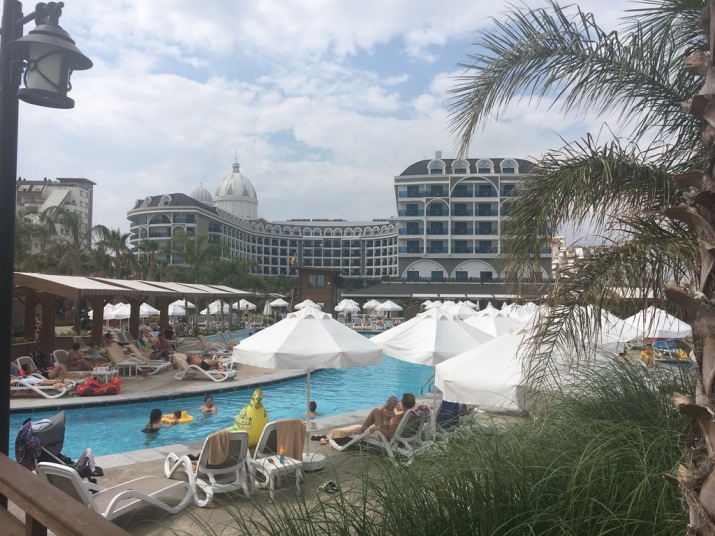 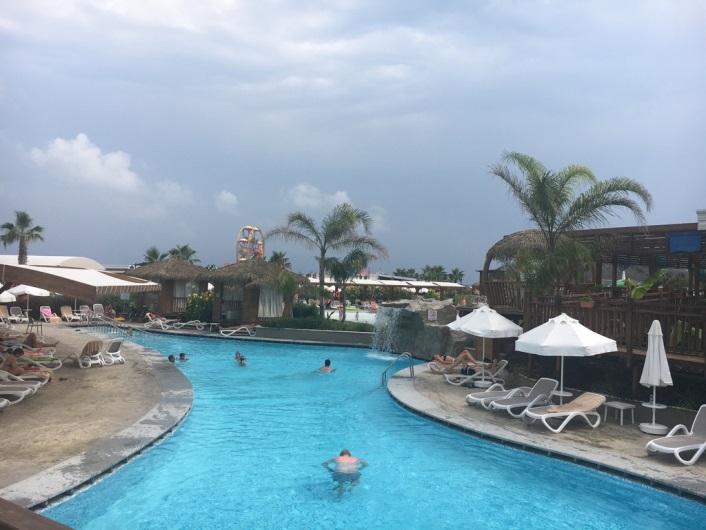 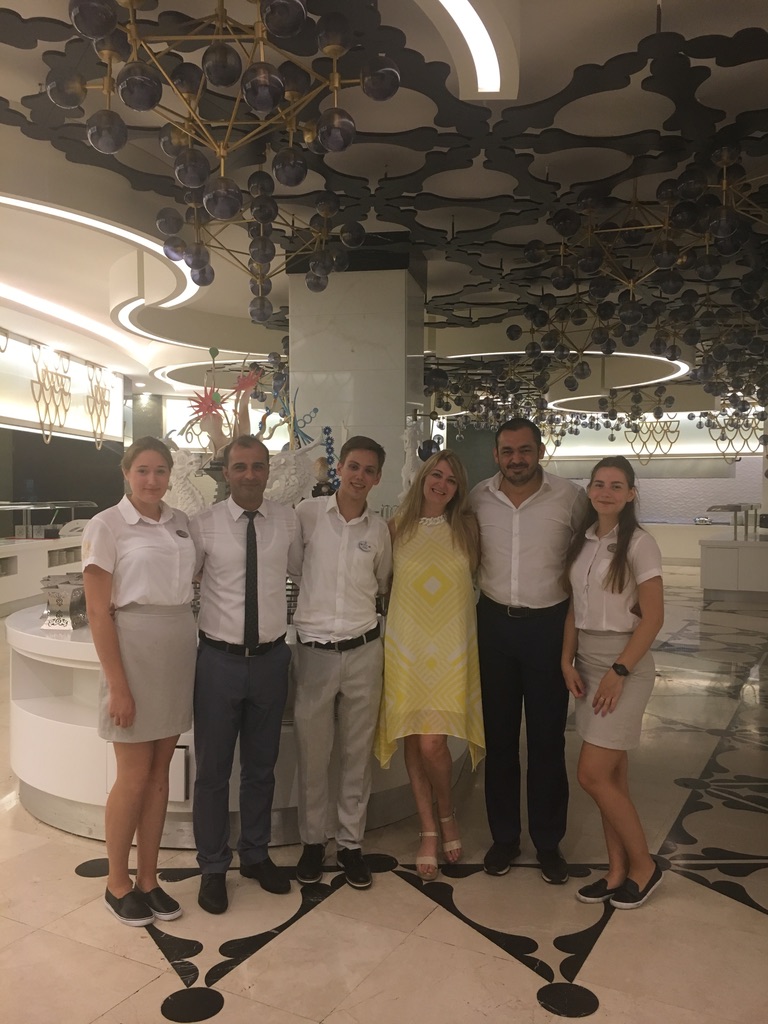 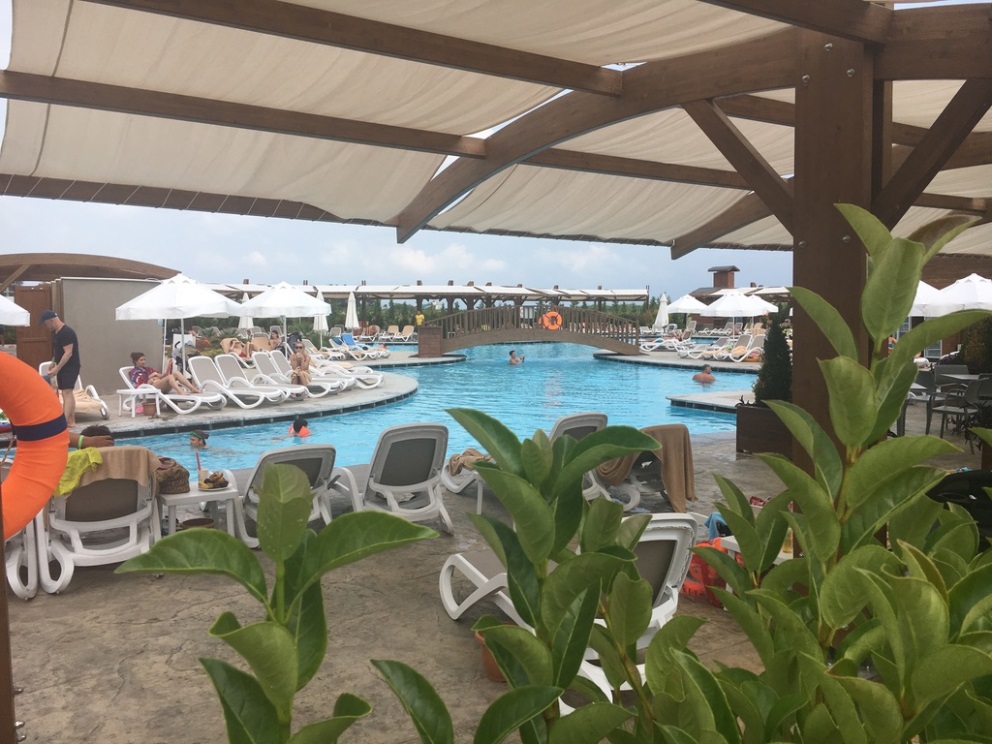 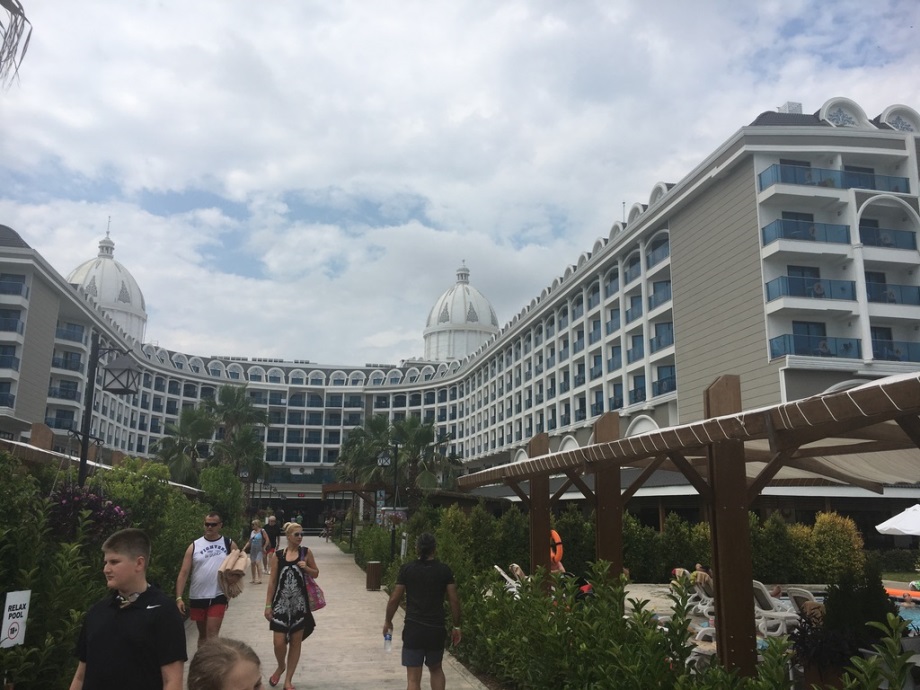 Alva Donna Belek
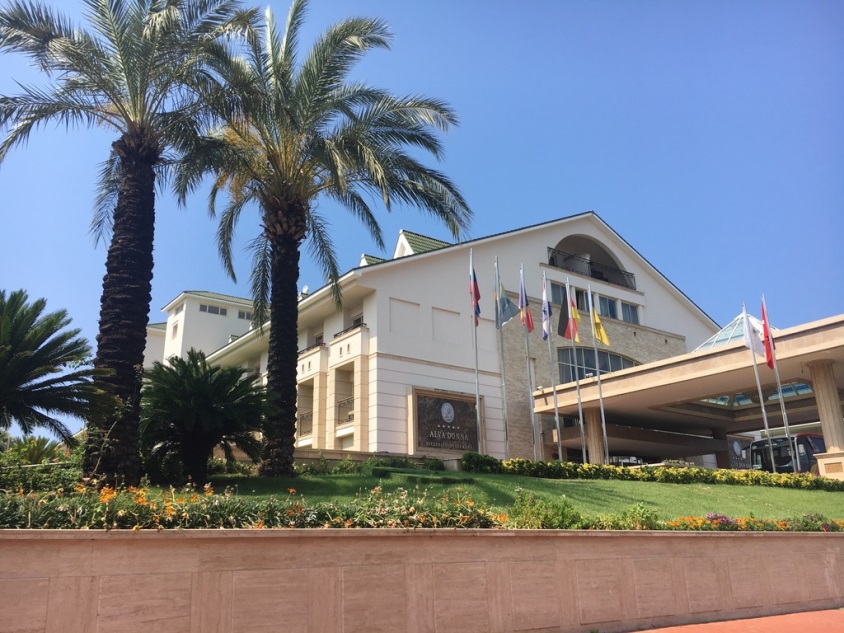 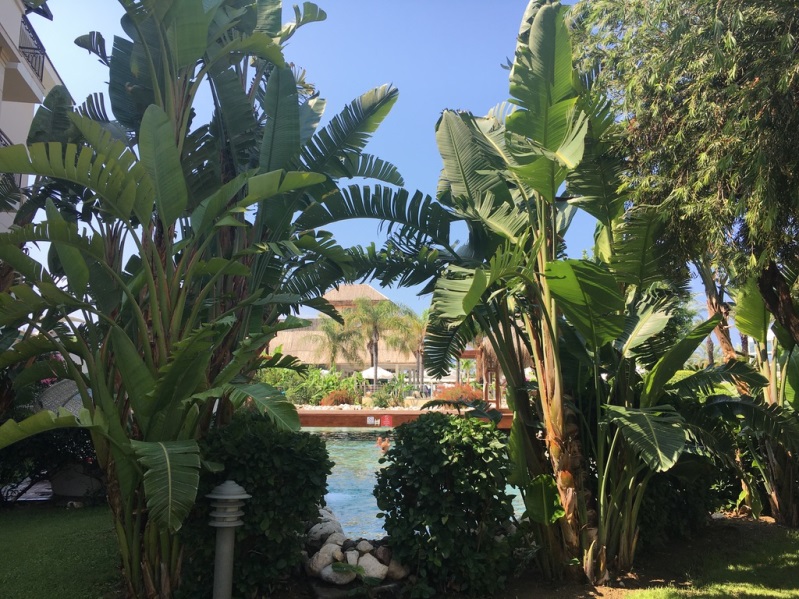 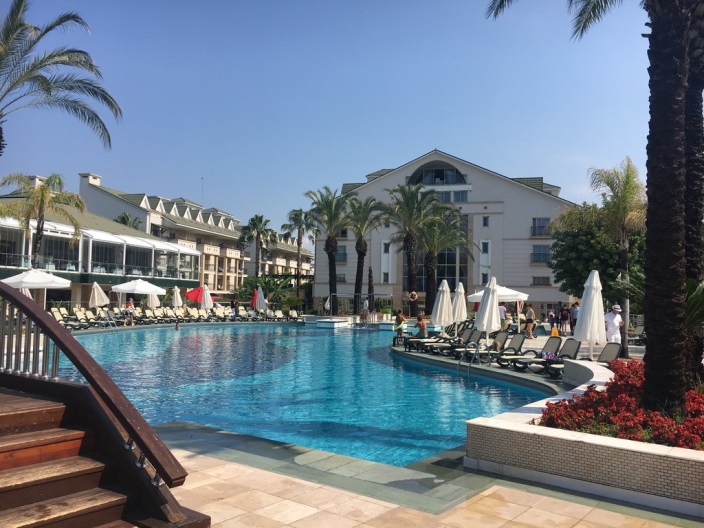 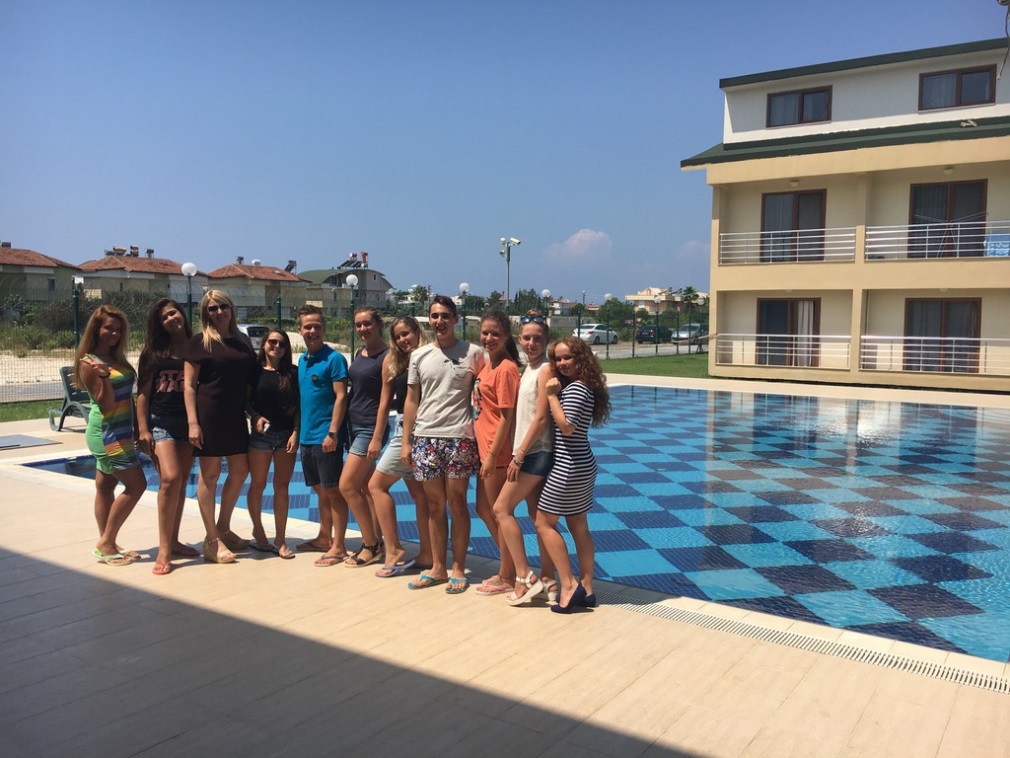 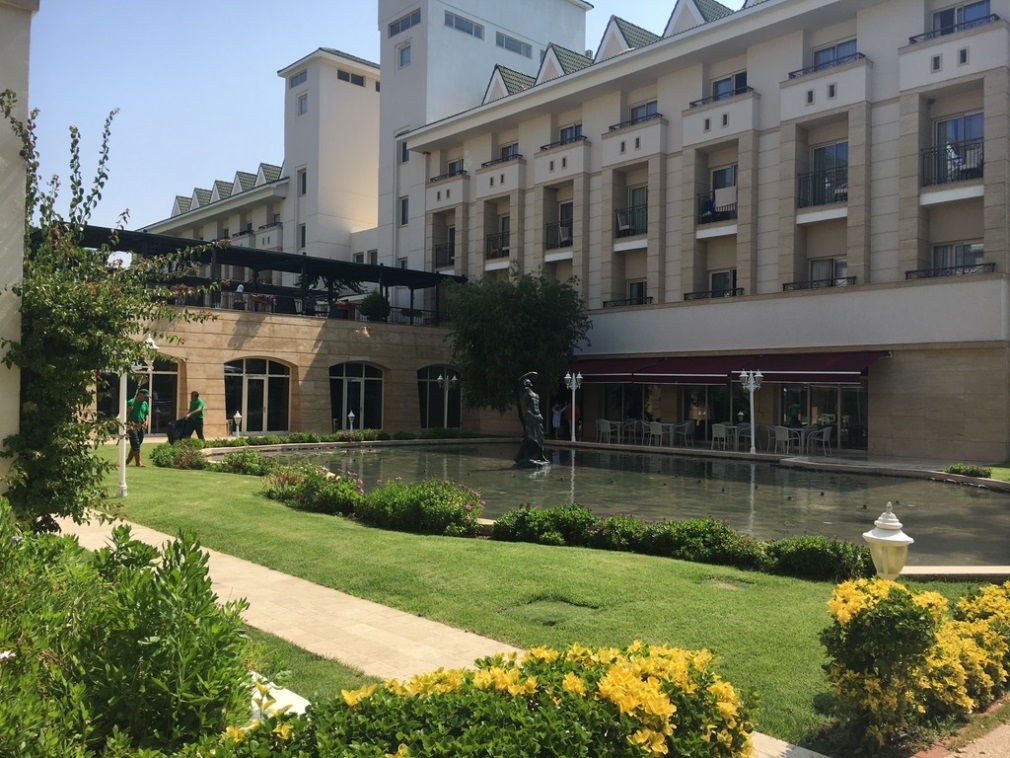 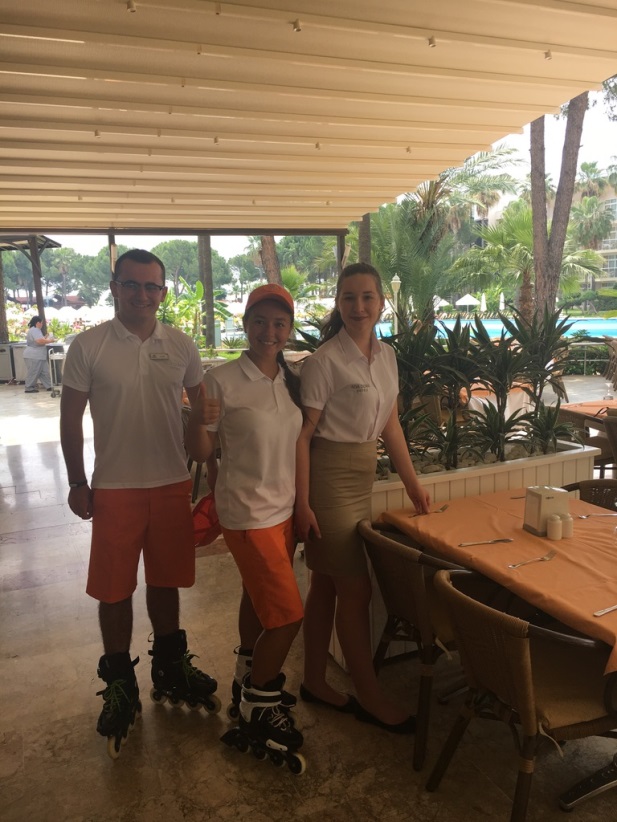 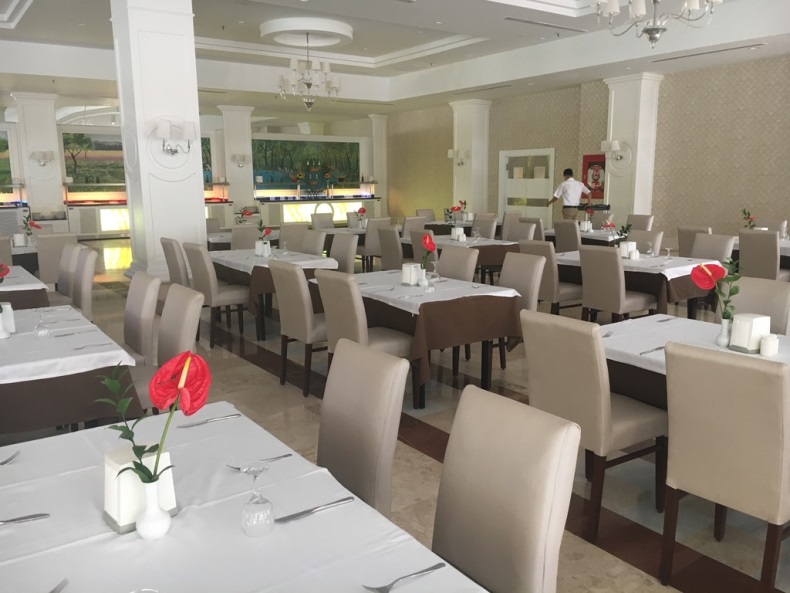 Alva Donna Kemer
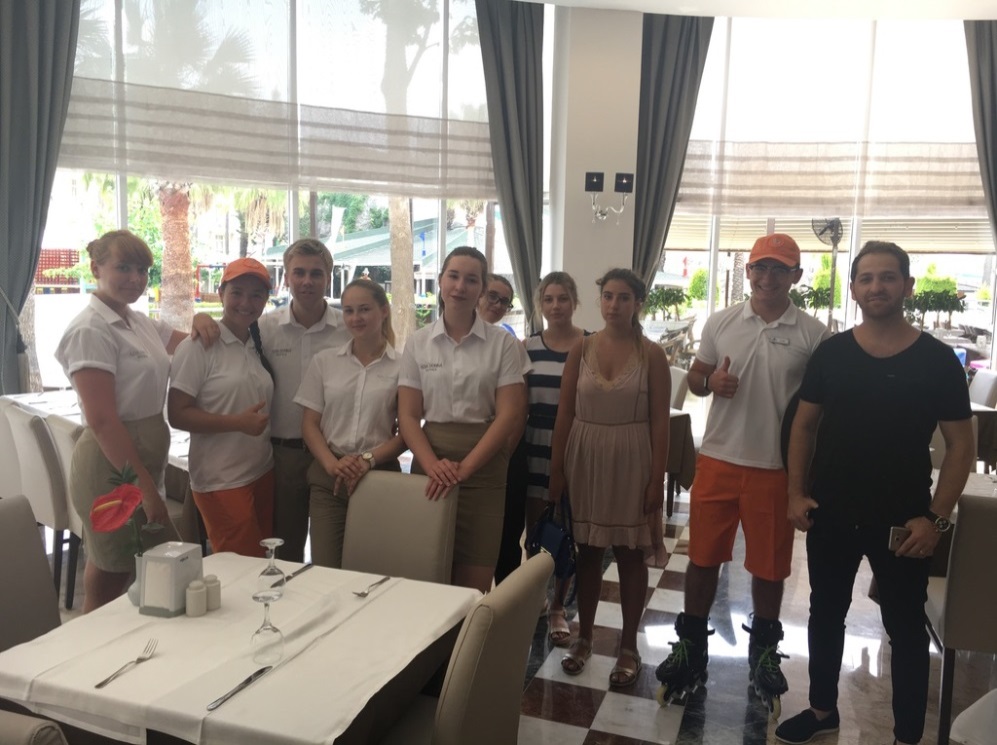 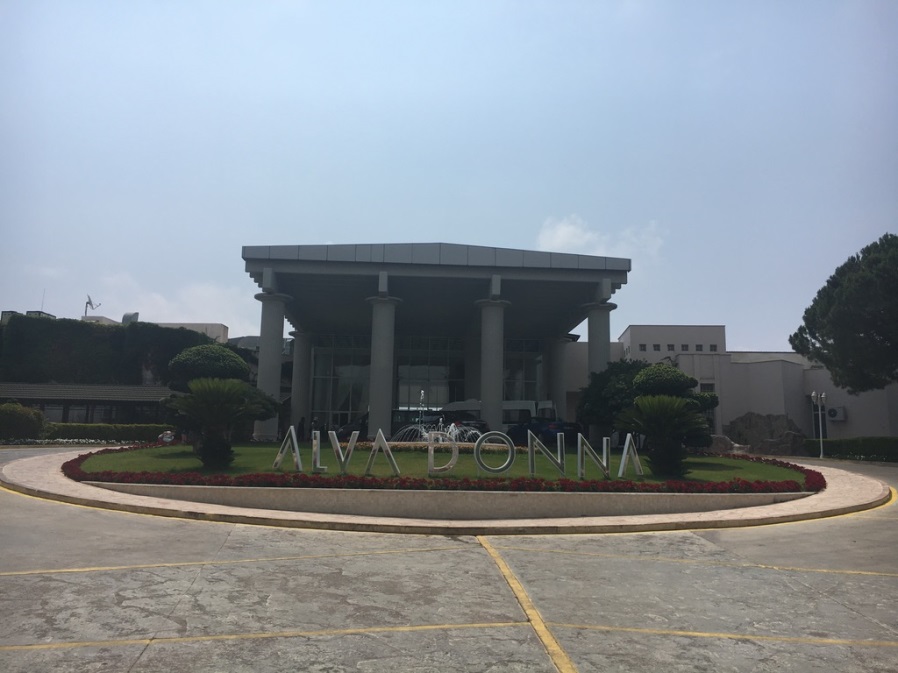 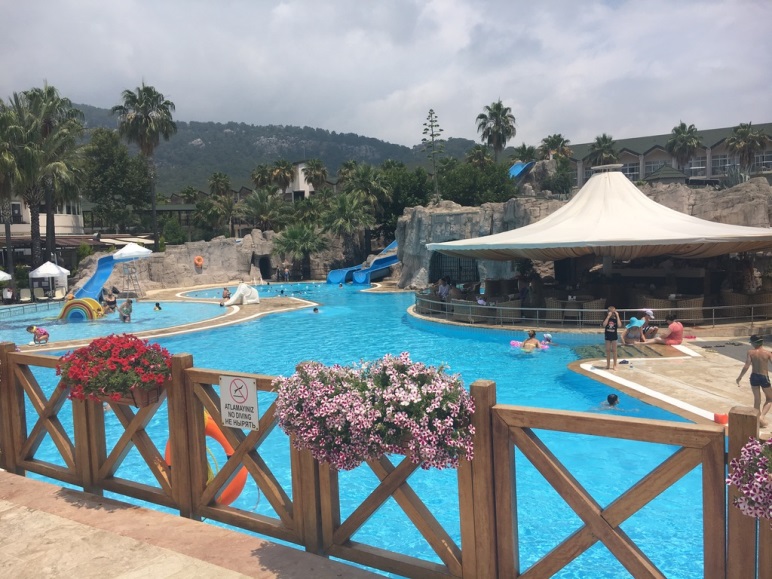 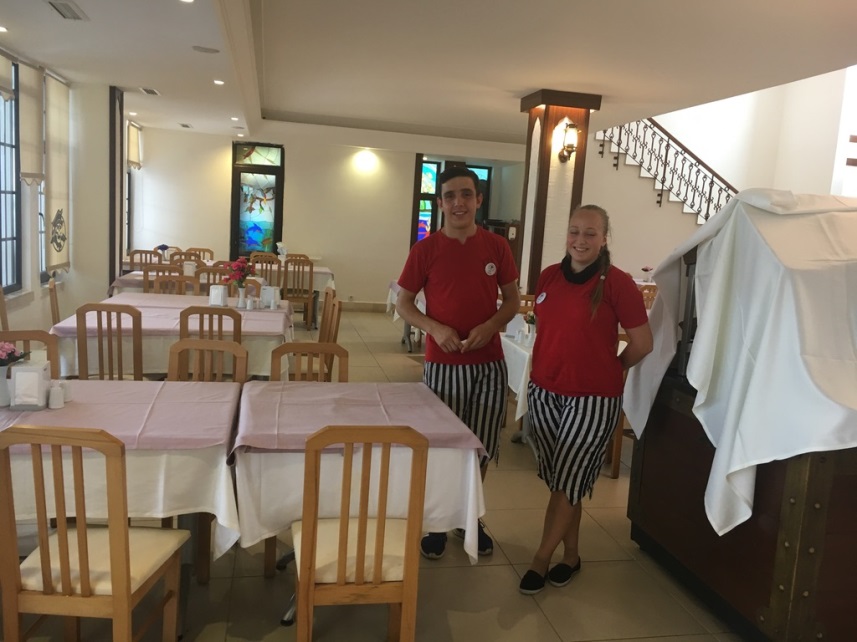 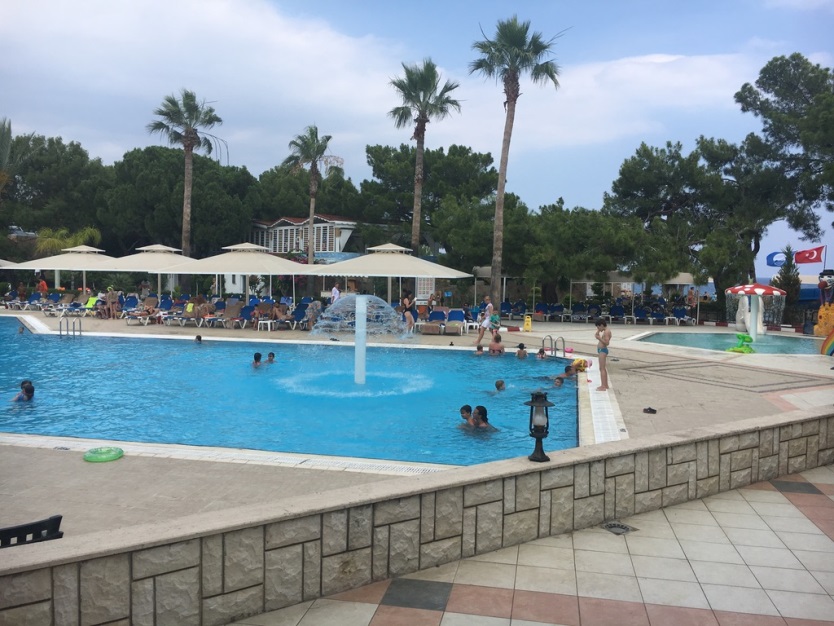 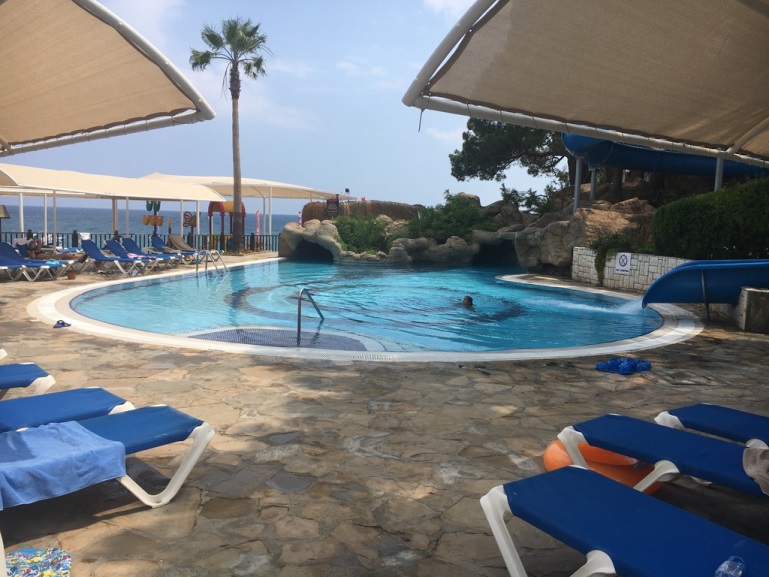 Pirates Beach
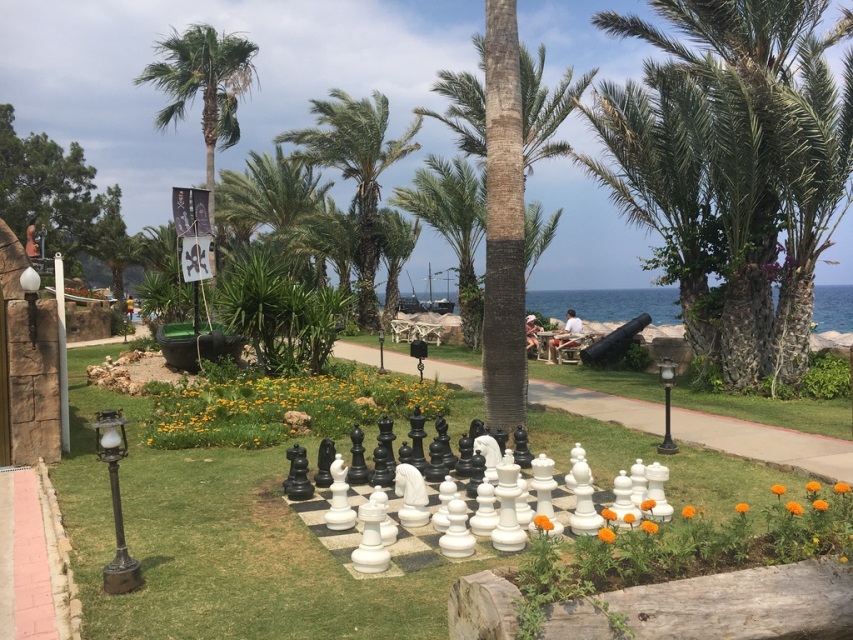 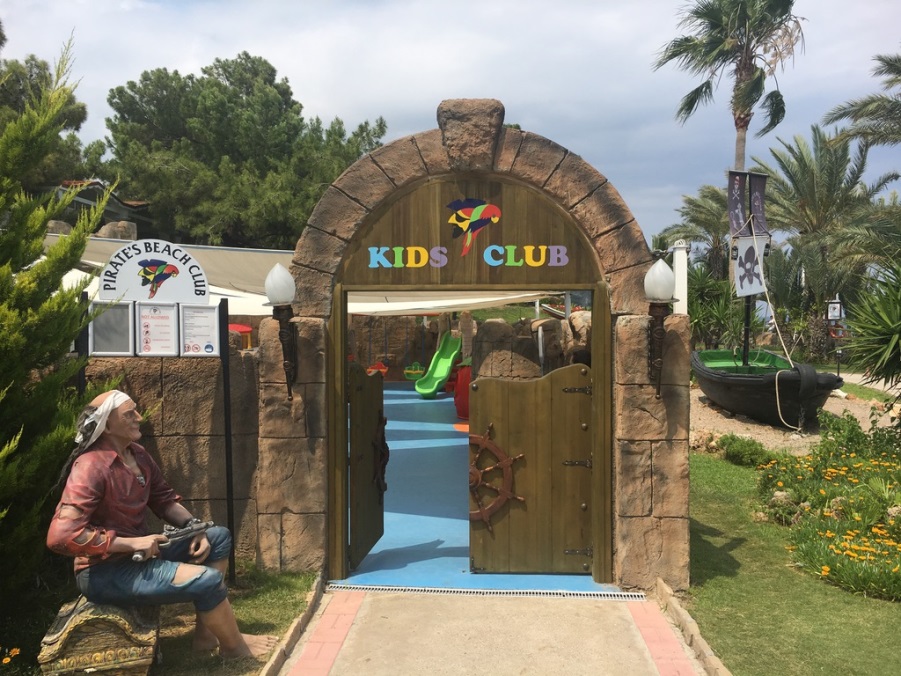 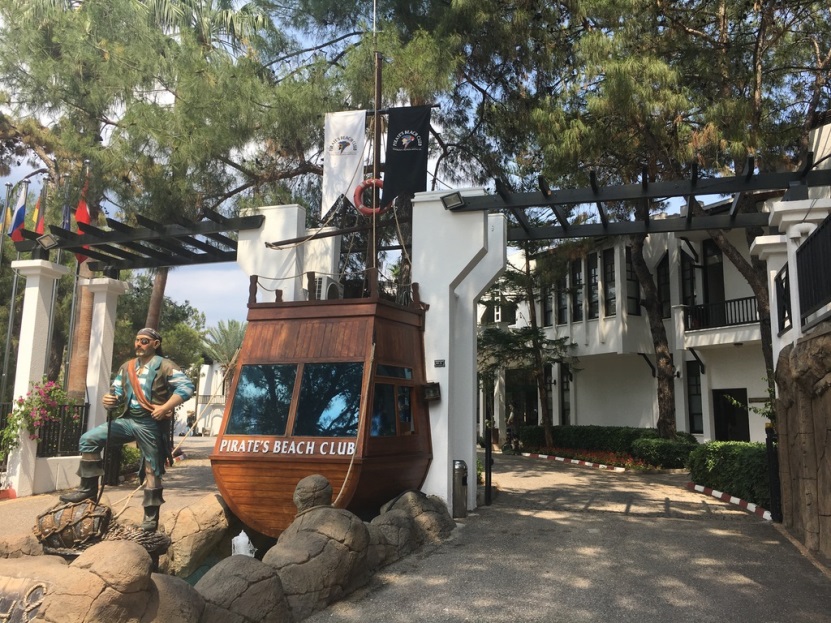 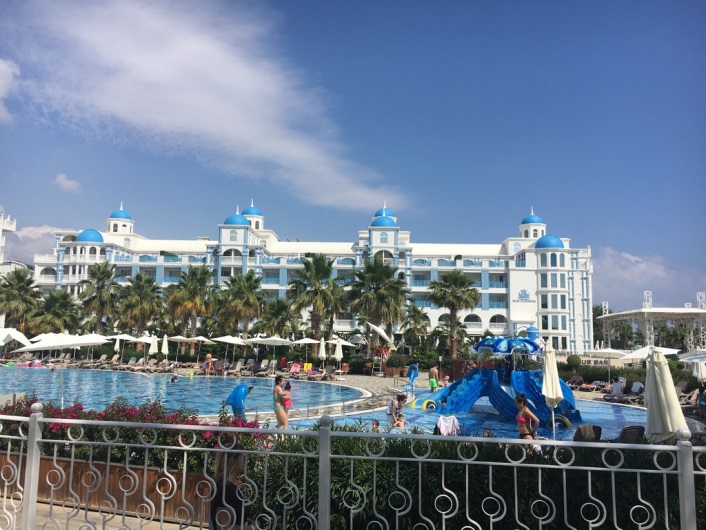 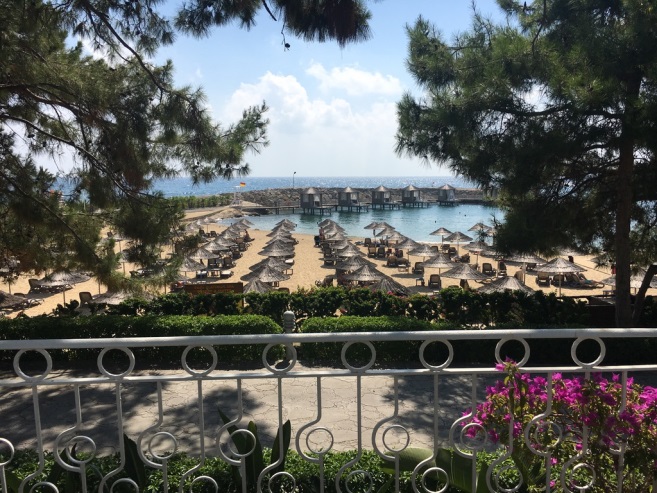 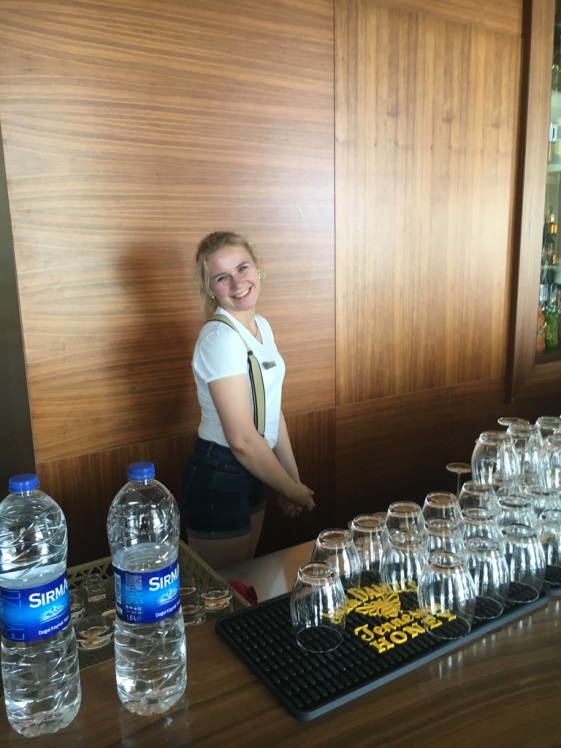 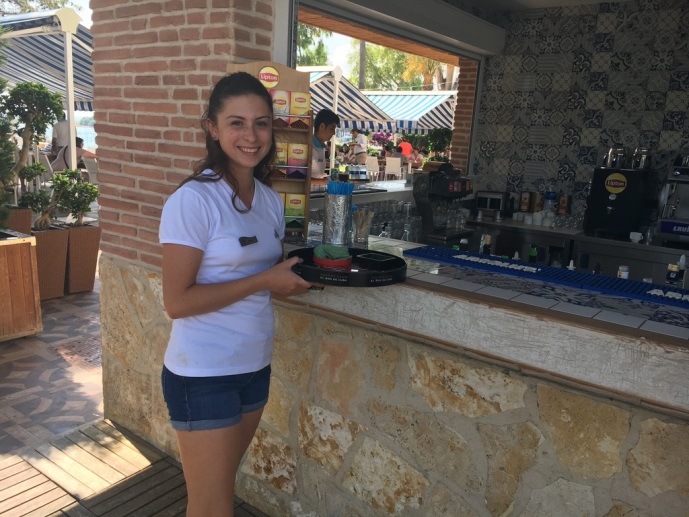 Rubi Platinum
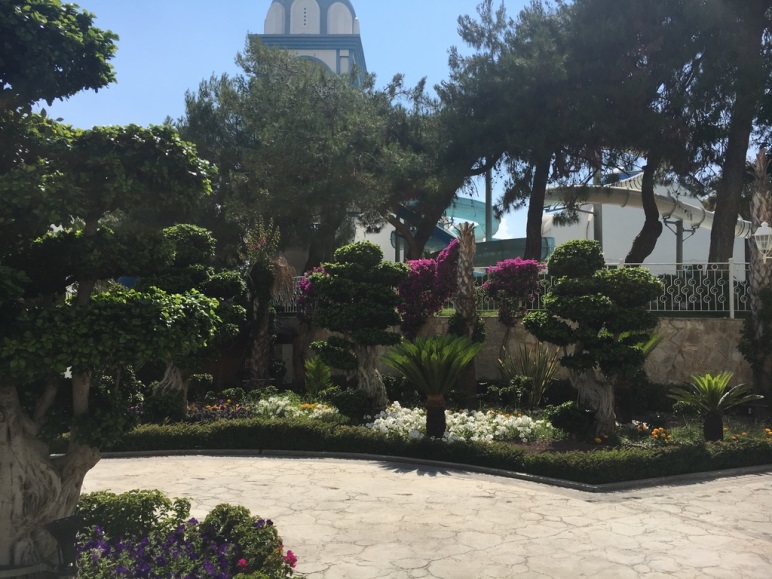 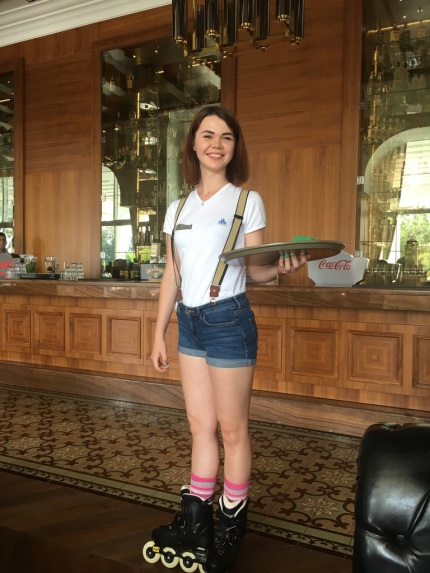 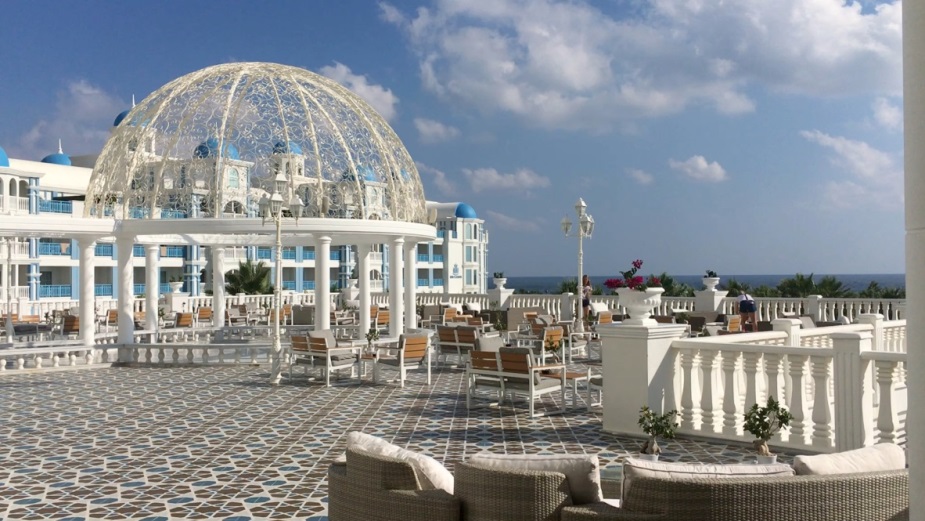 SELECTUM LUXURY RESORT
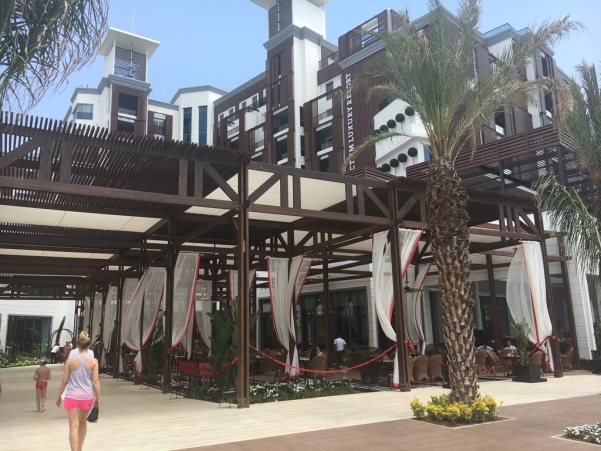 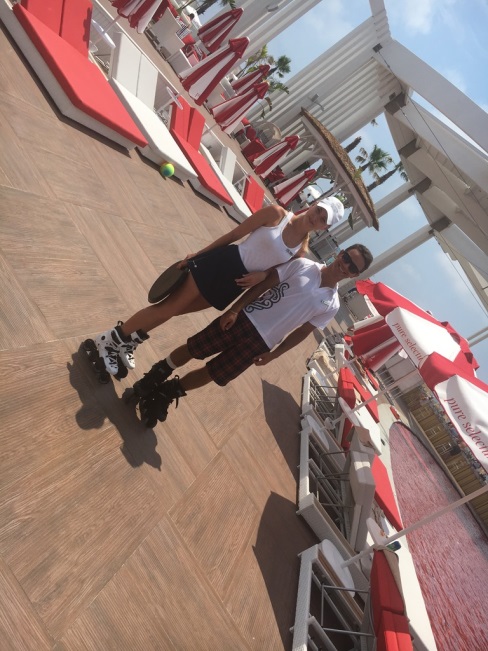 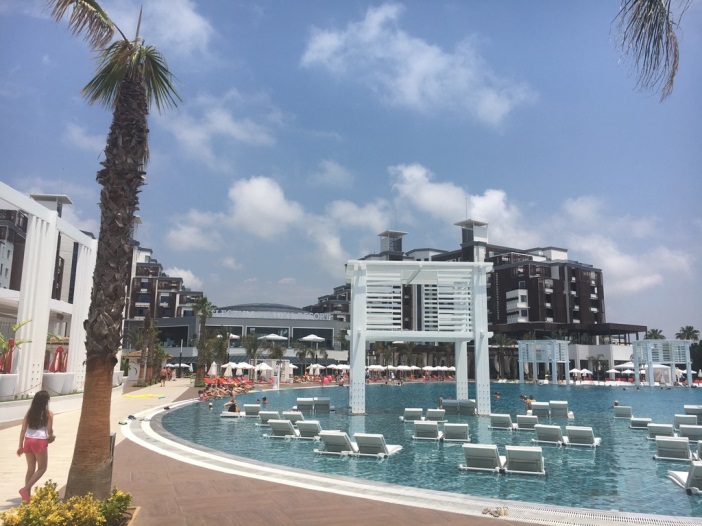 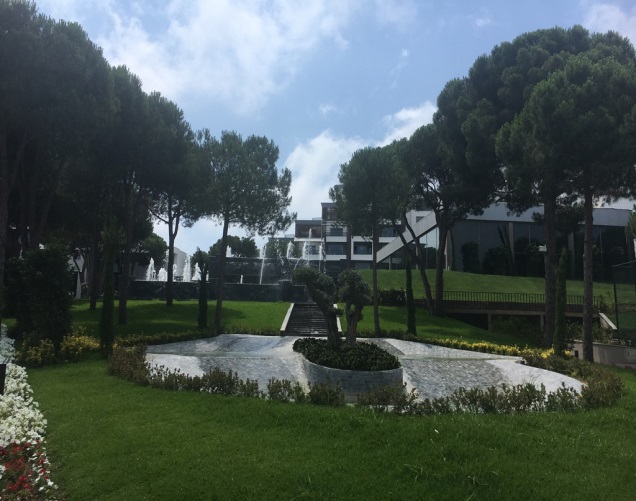 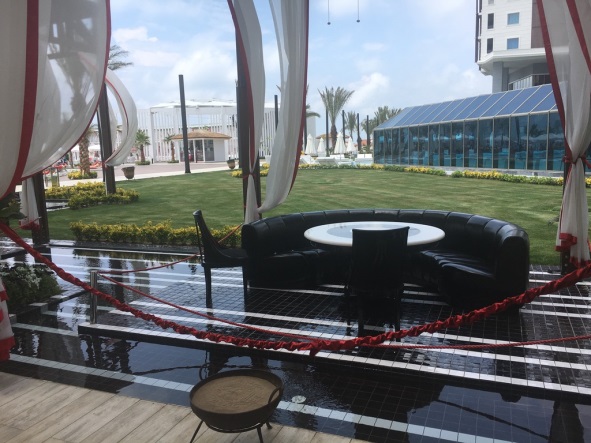 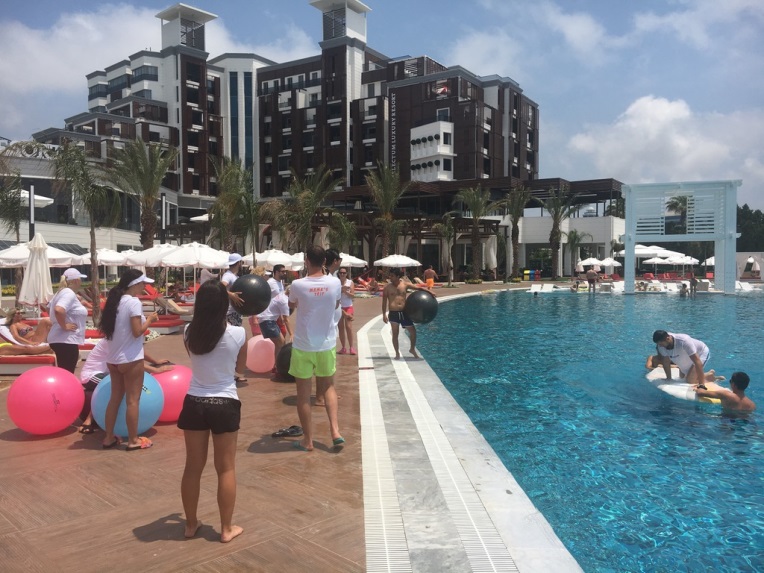 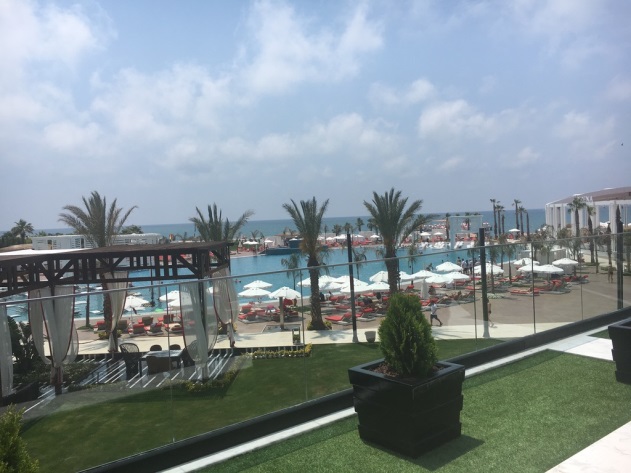 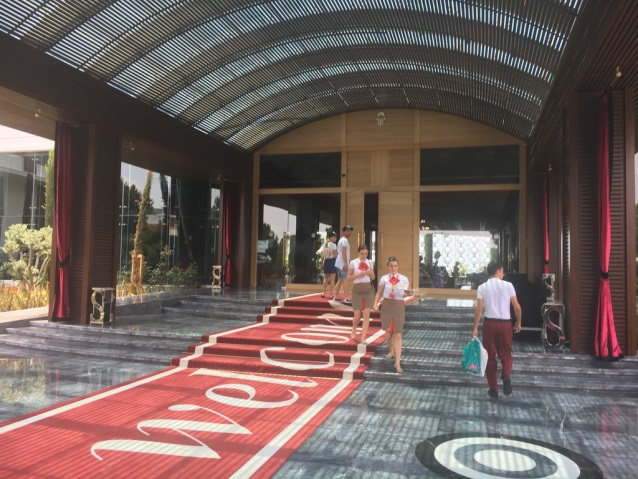 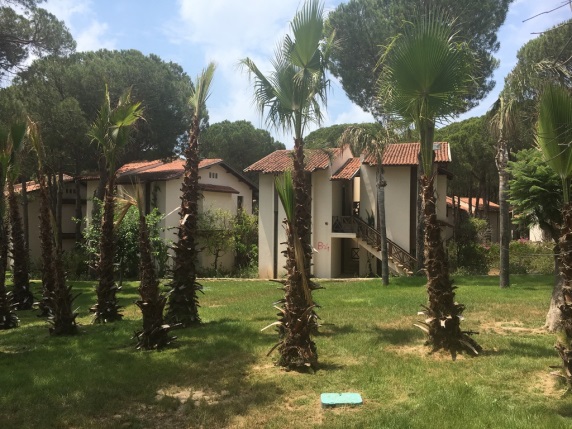 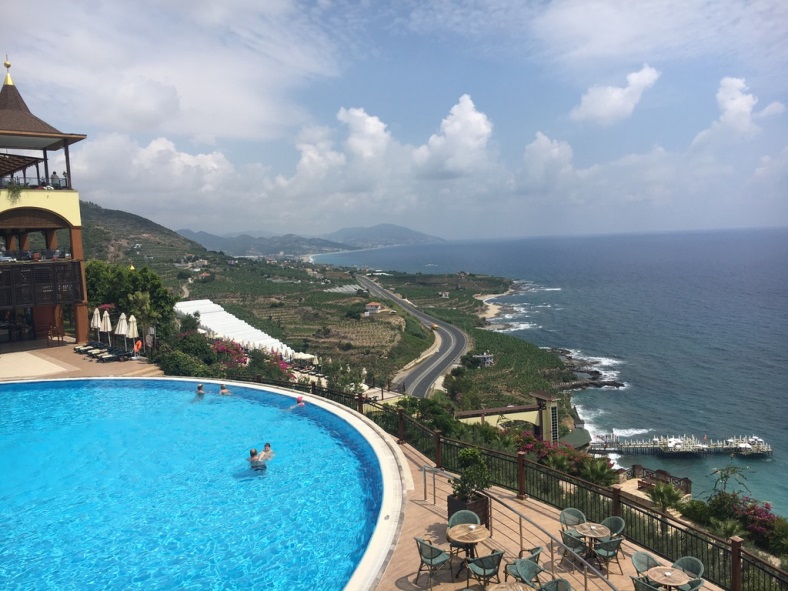 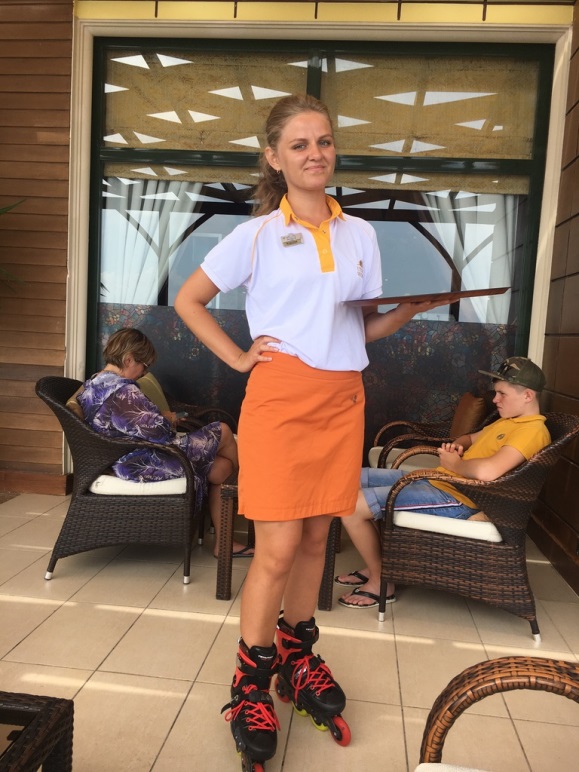 Utopia World
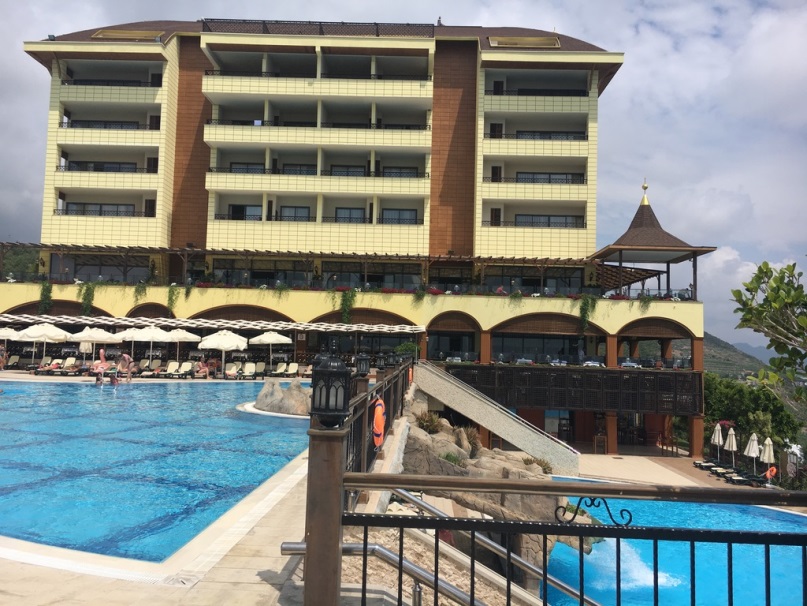 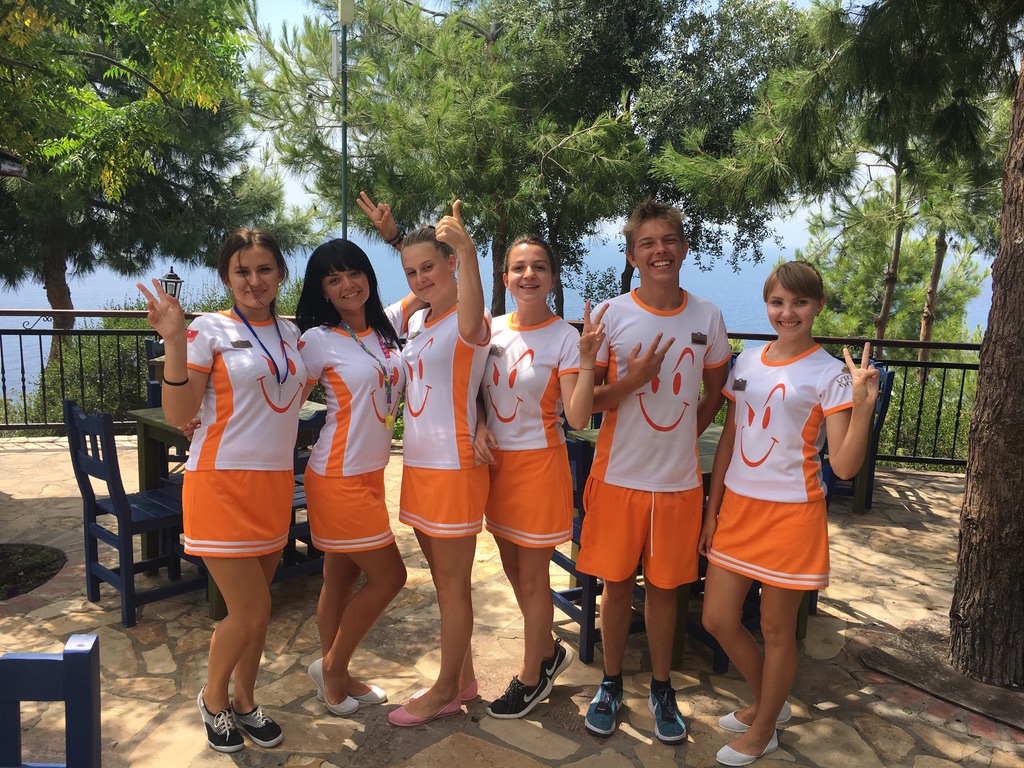 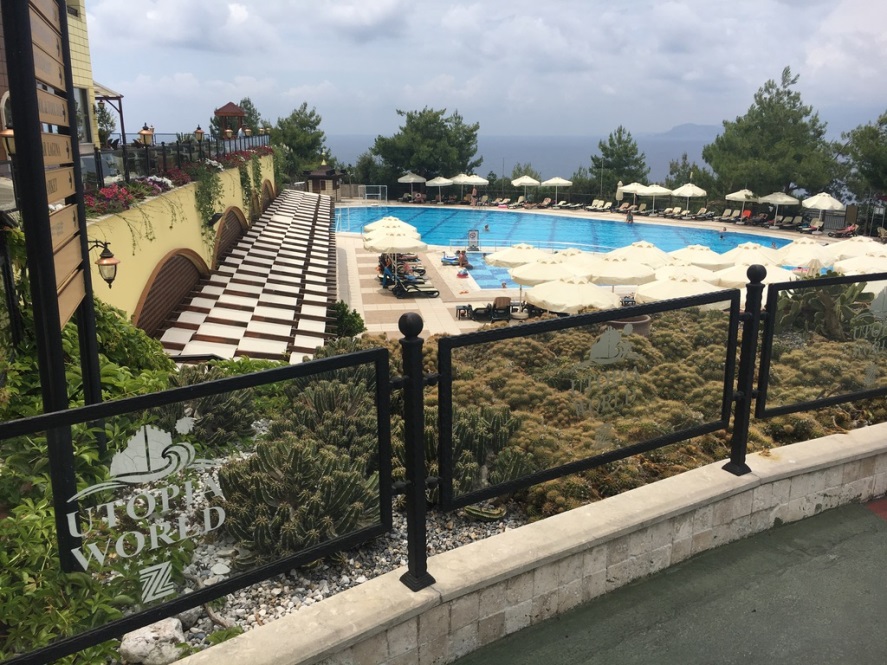 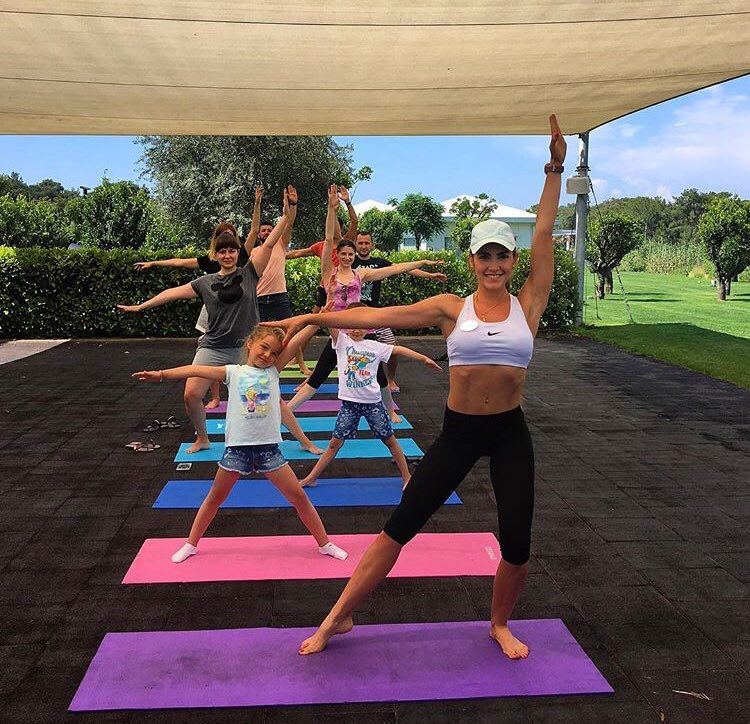 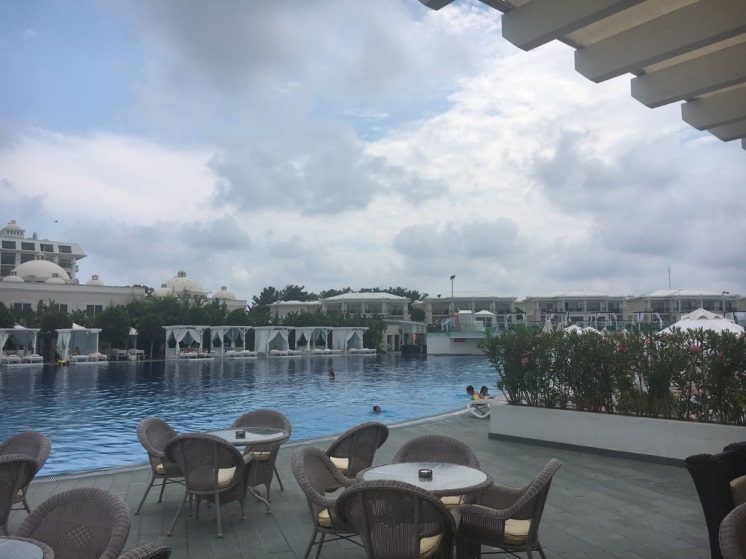 Titanic Belek
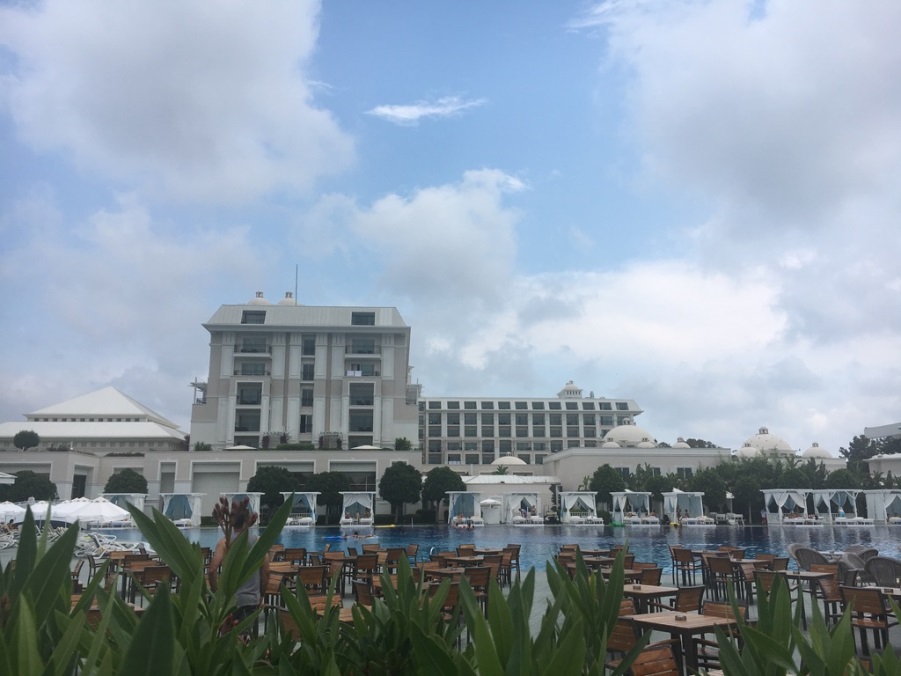 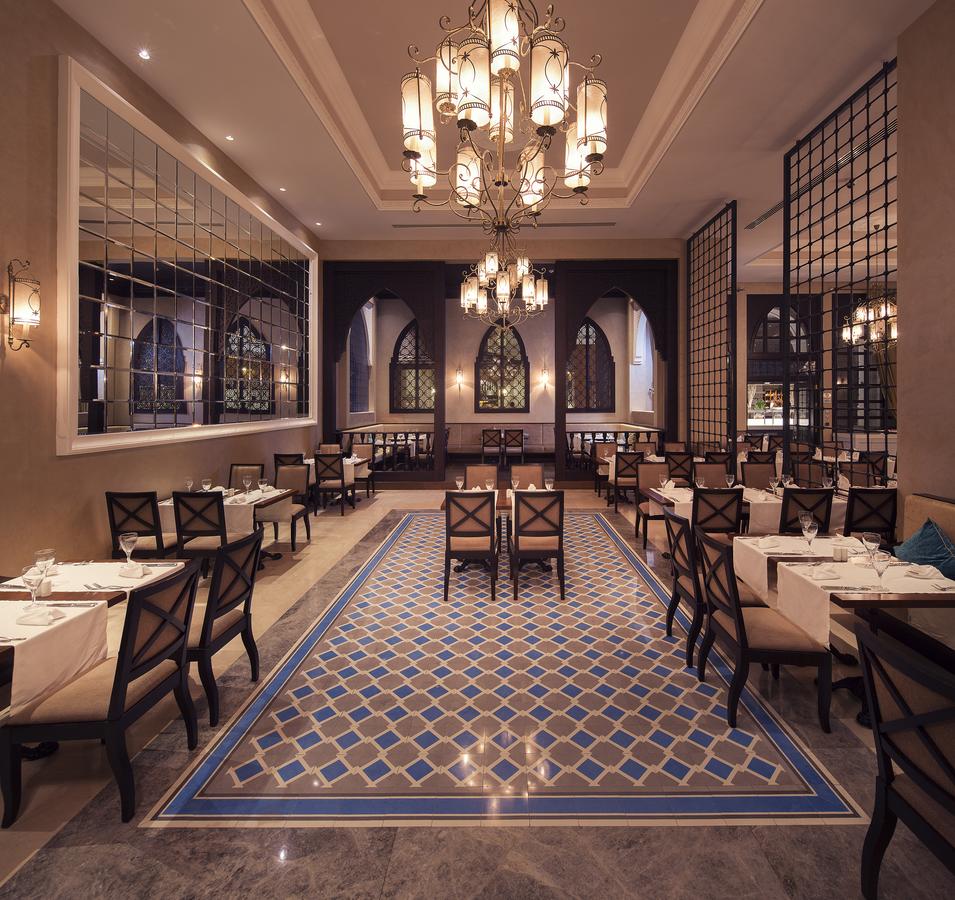 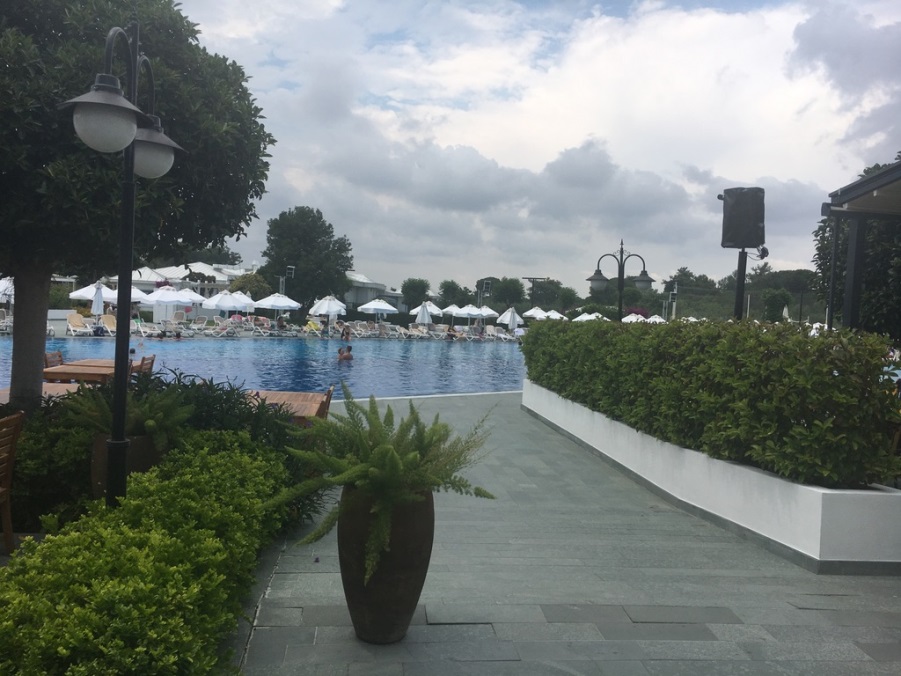 Titanic Beach Lara
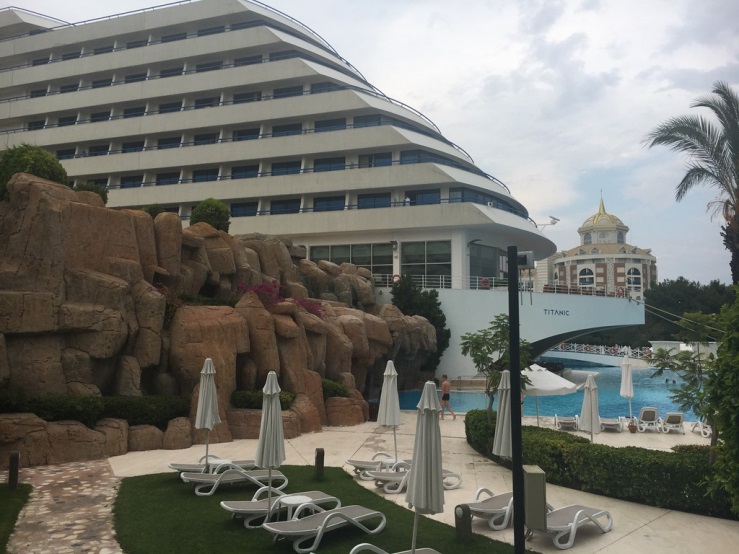 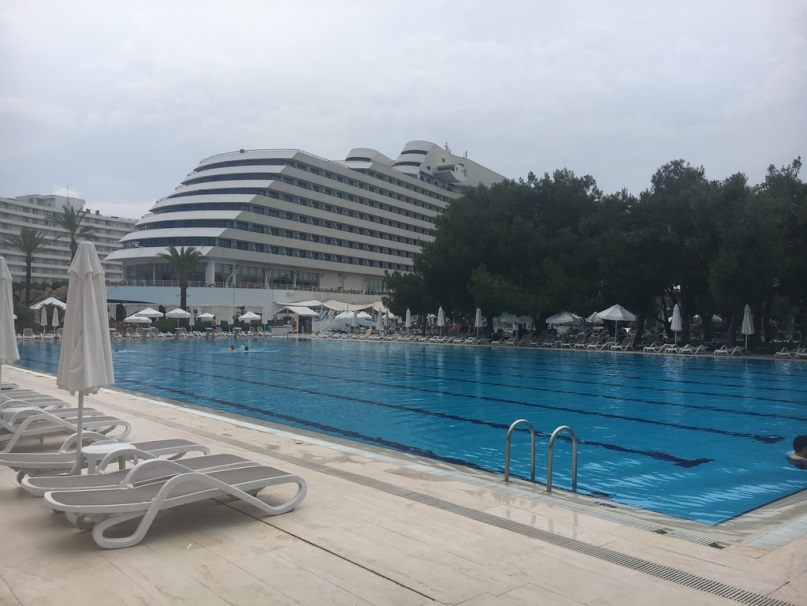 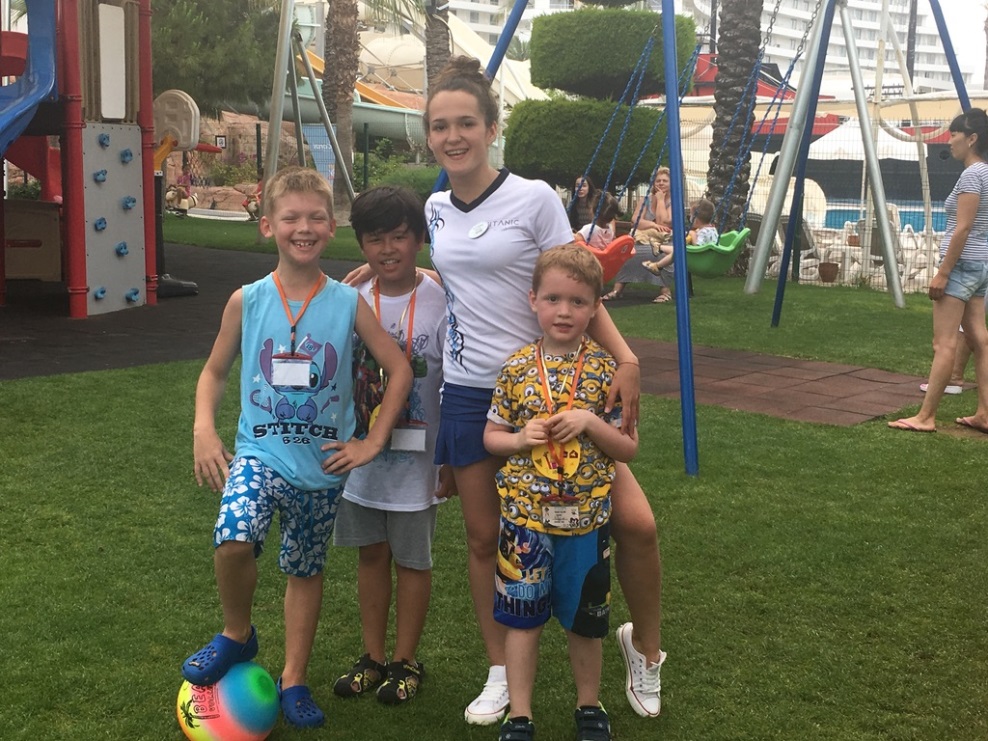 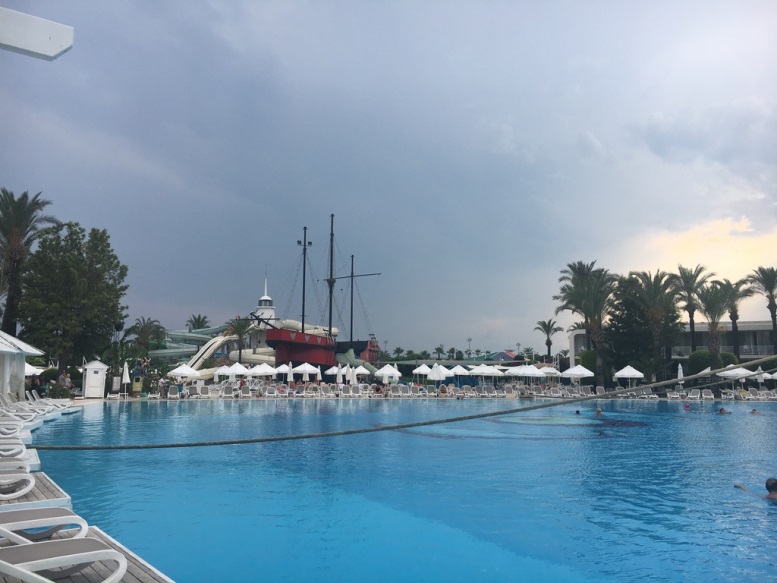 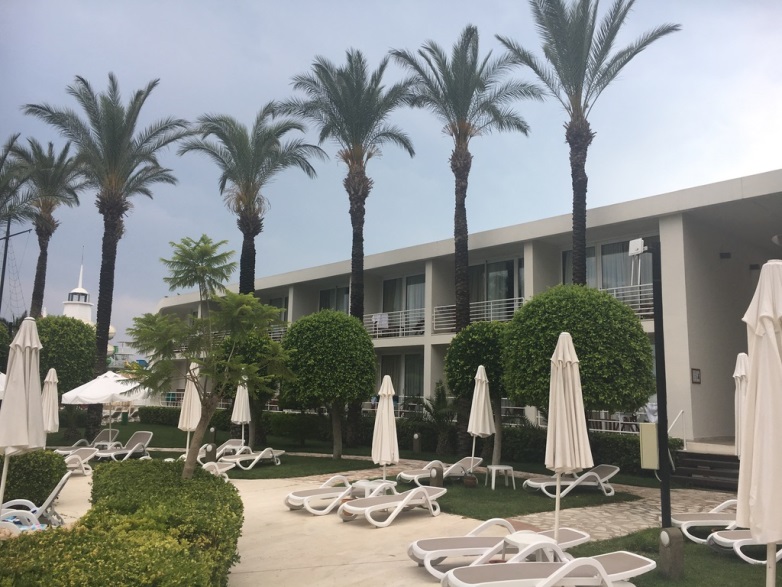 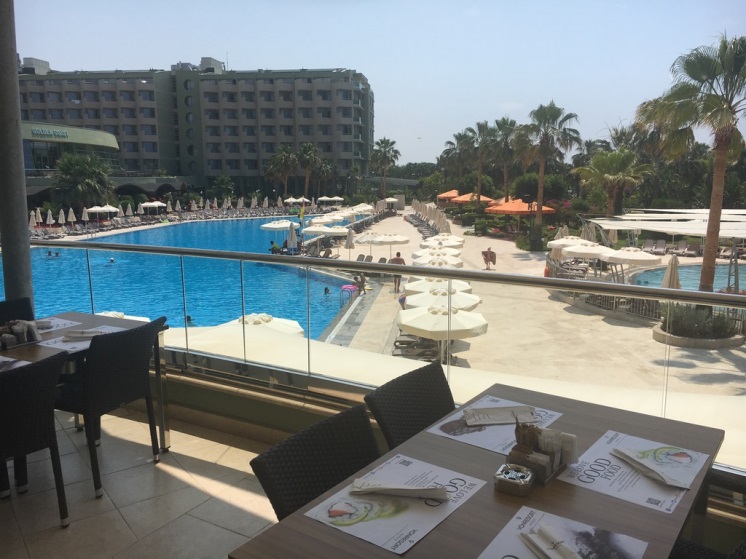 VONRESORT
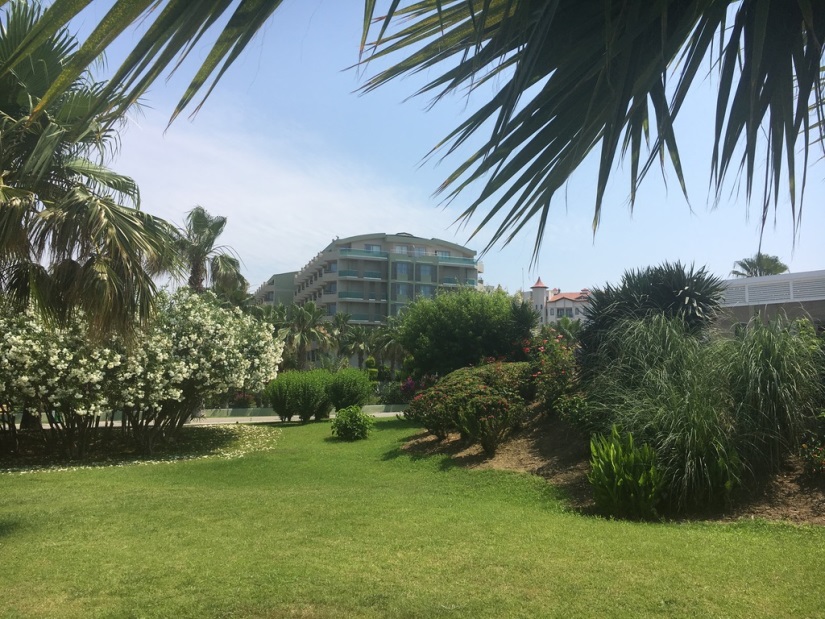 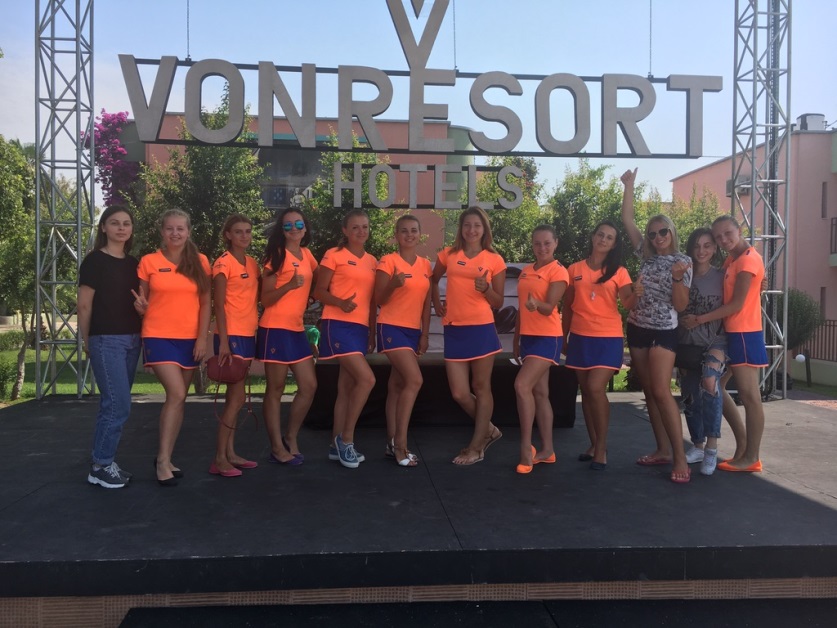 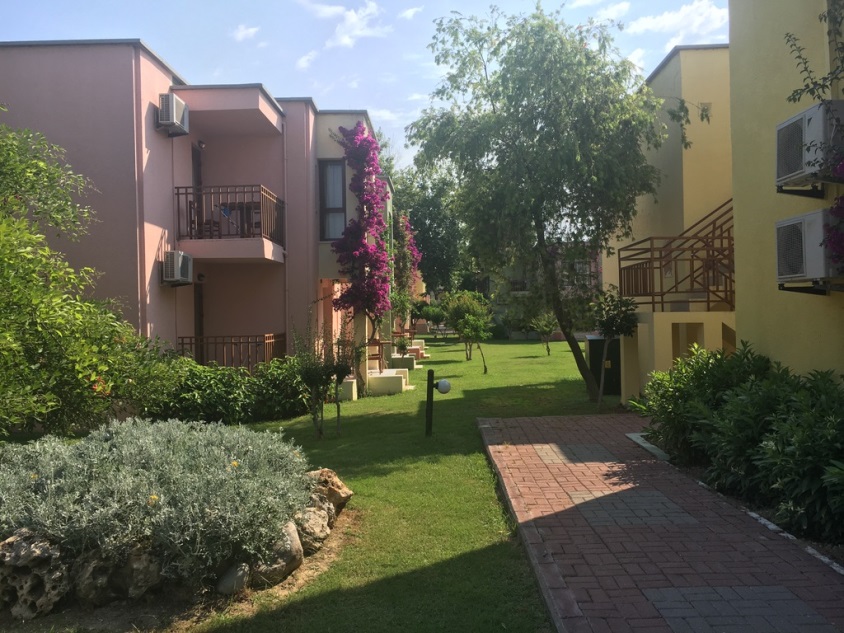 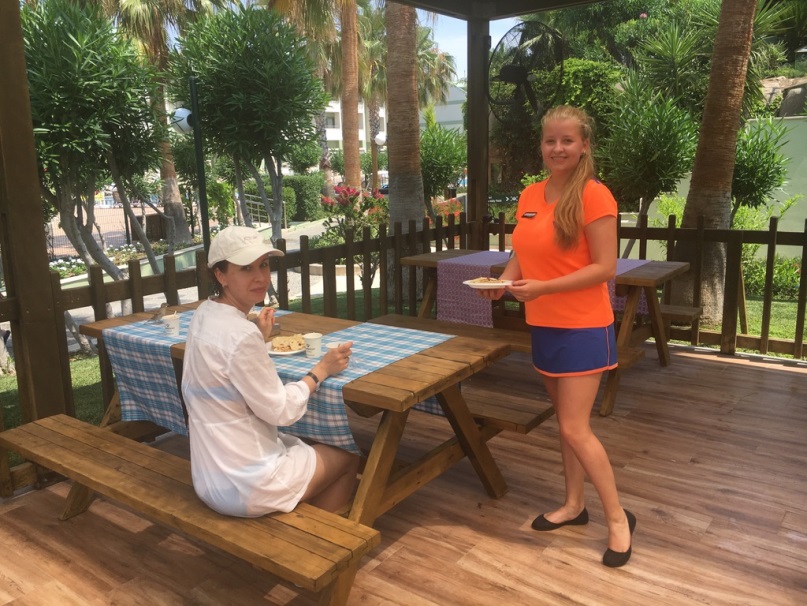 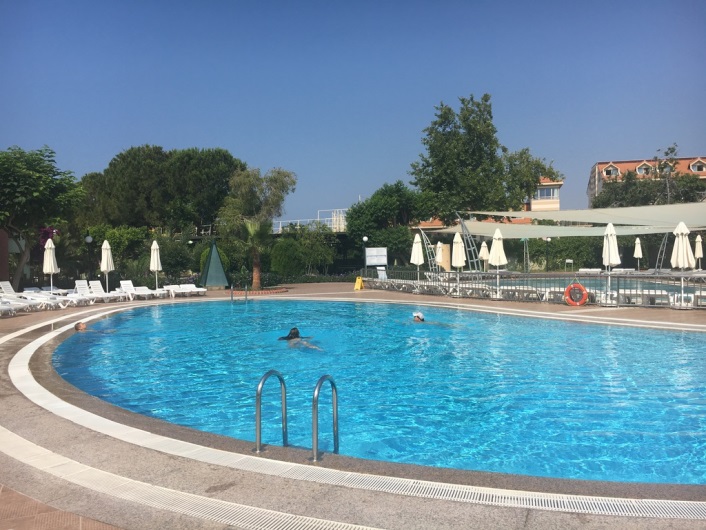 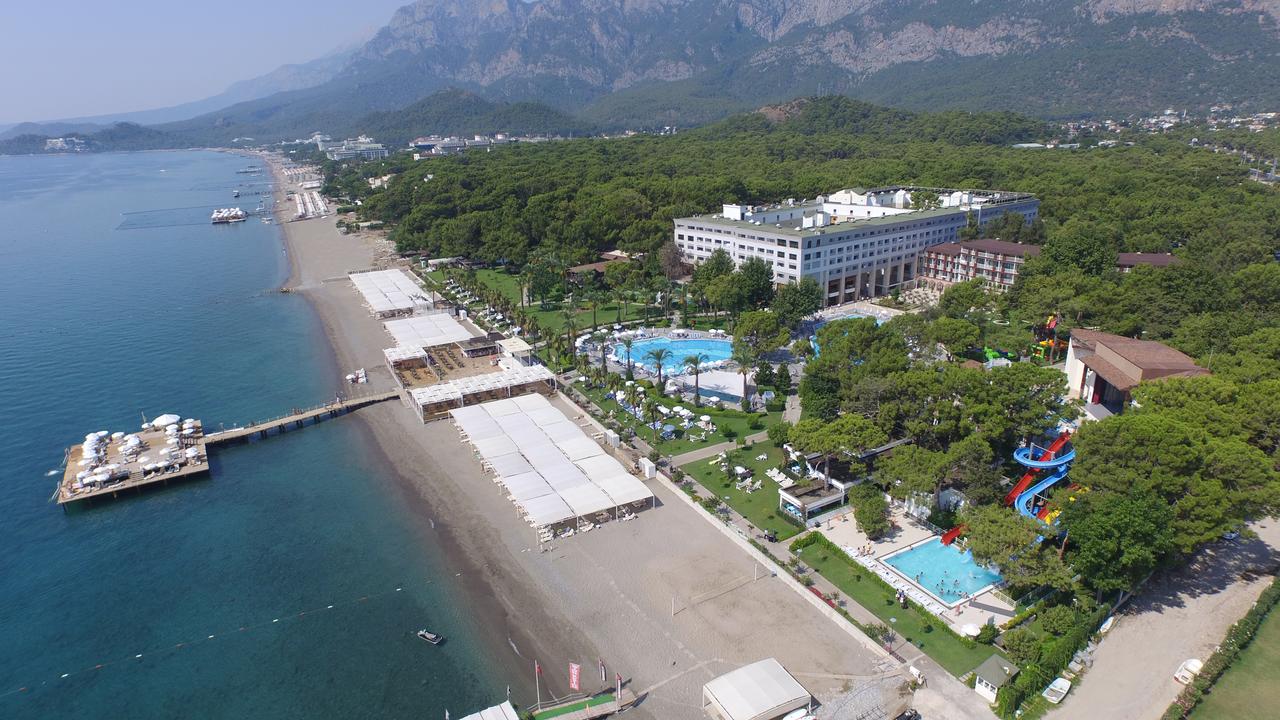 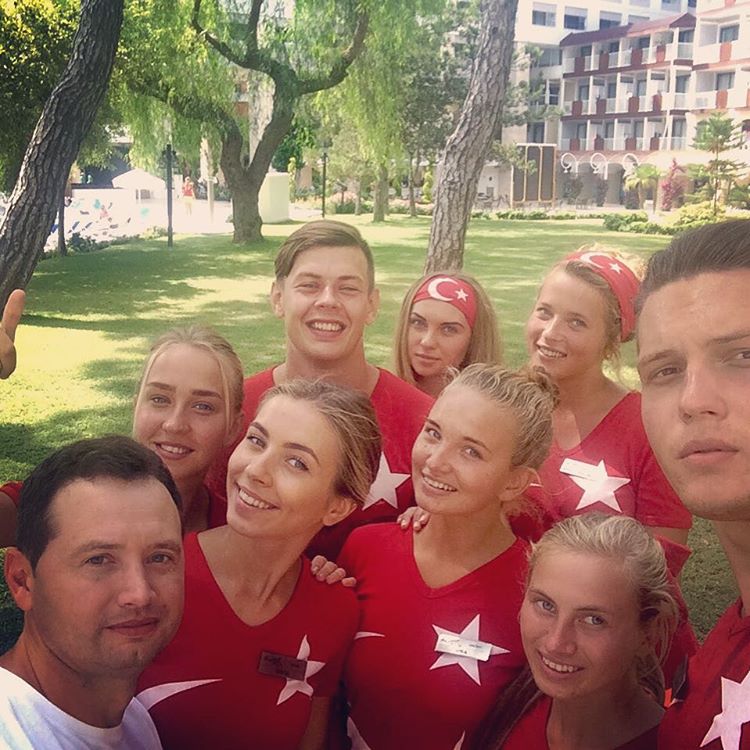 Mirada del Mar
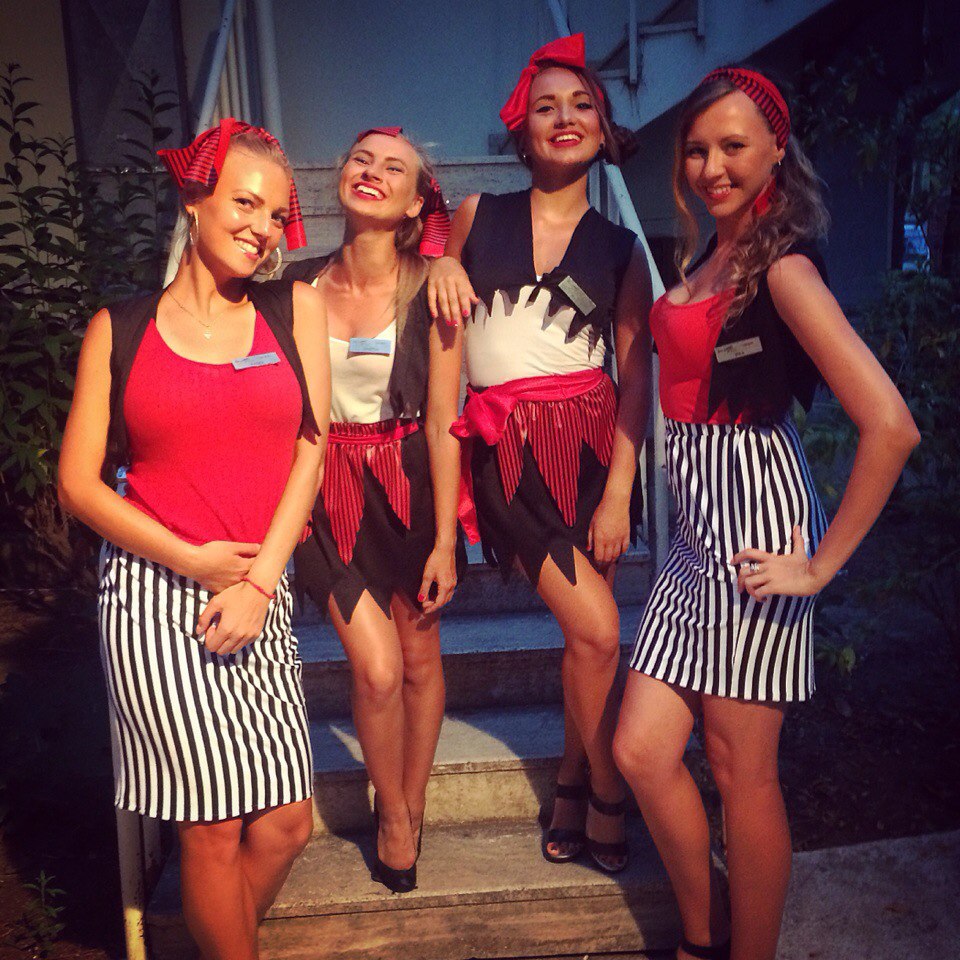 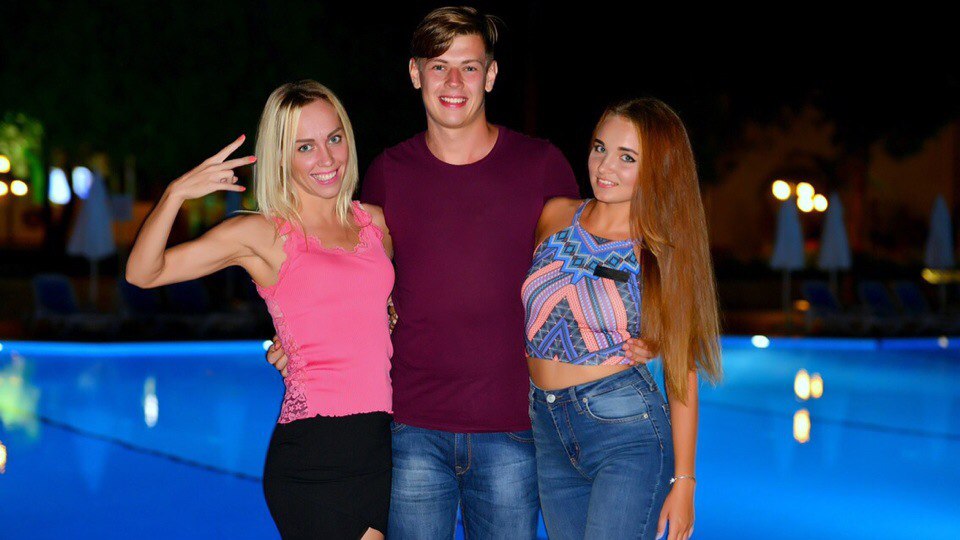 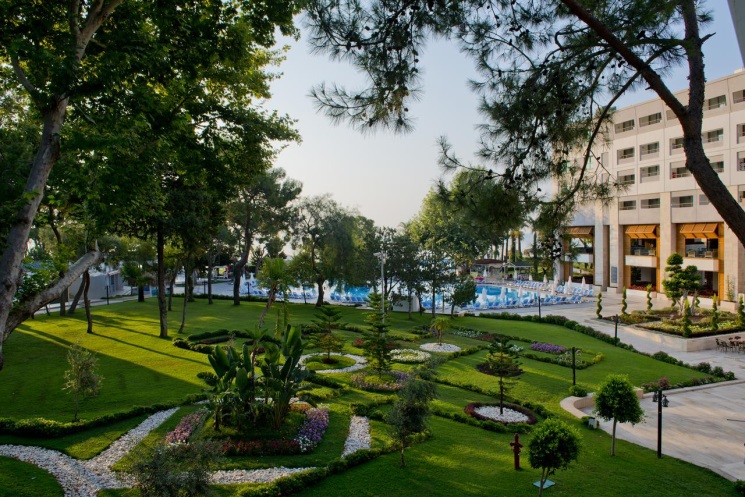 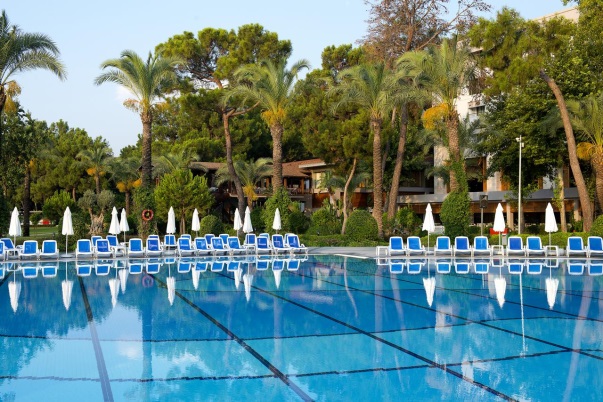 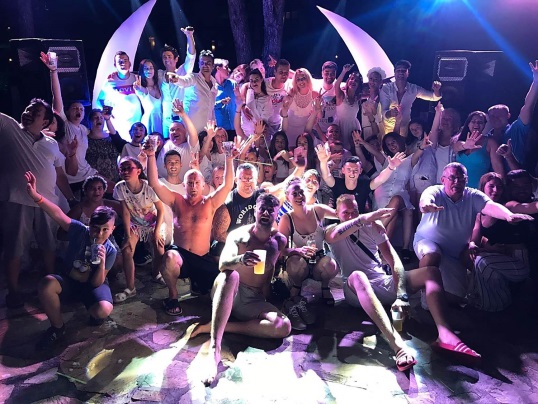 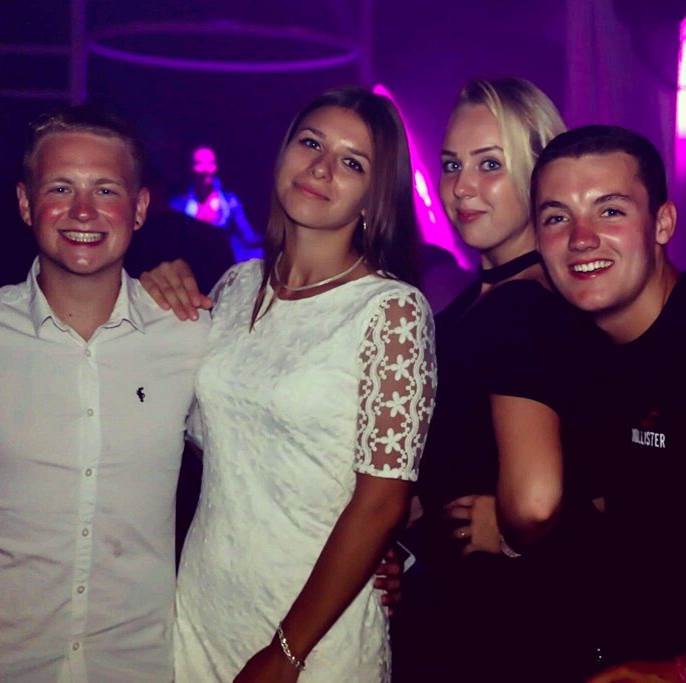 Grand Yazichi Club Marmaris Palase
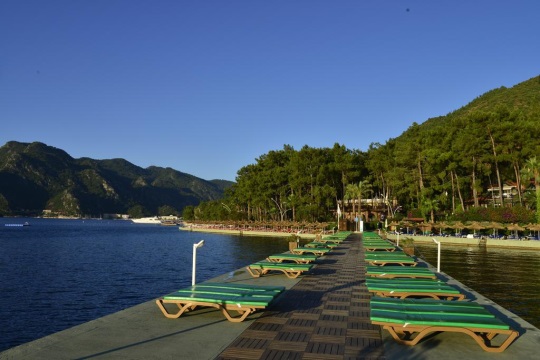 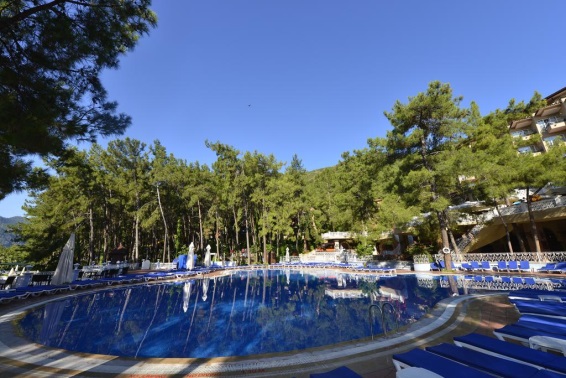 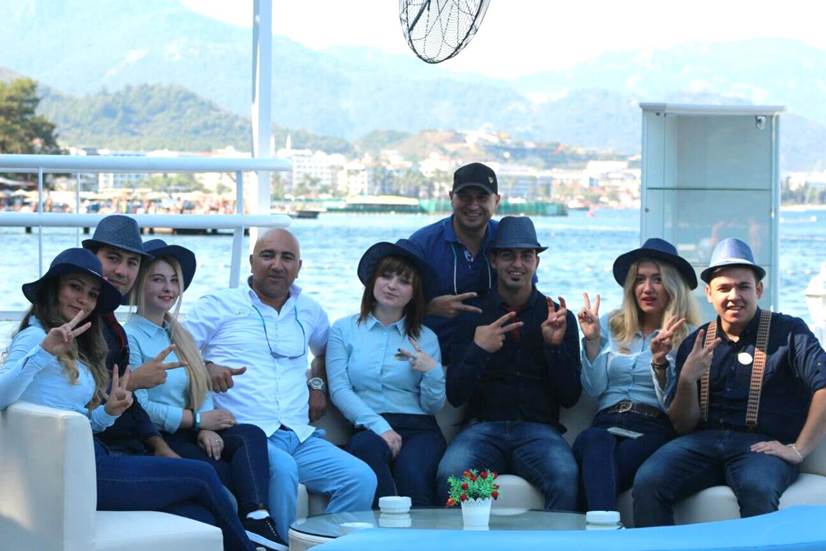 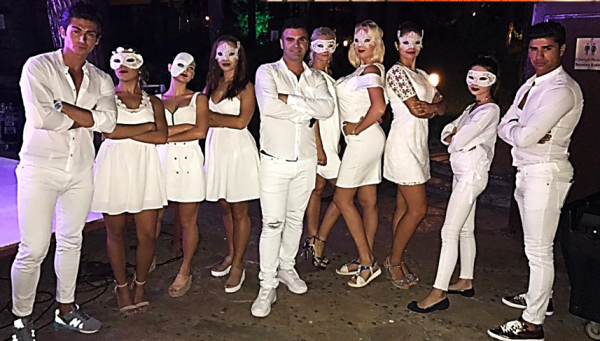 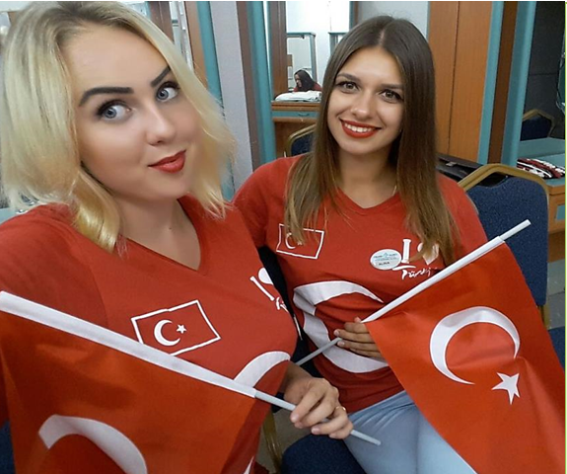 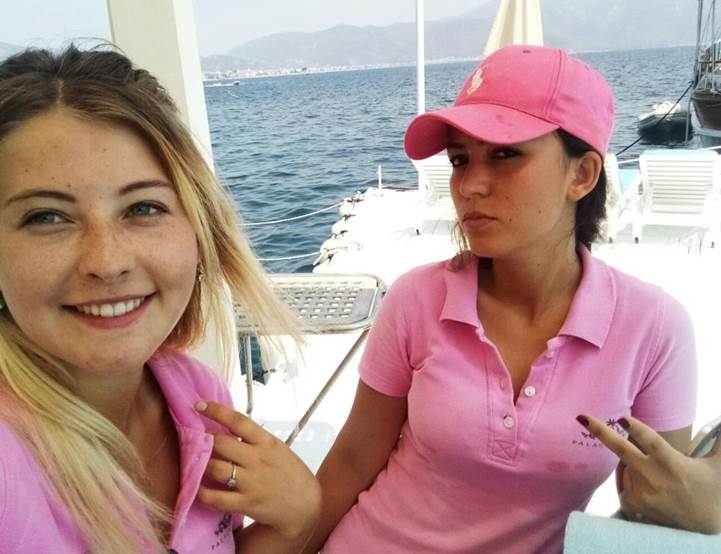 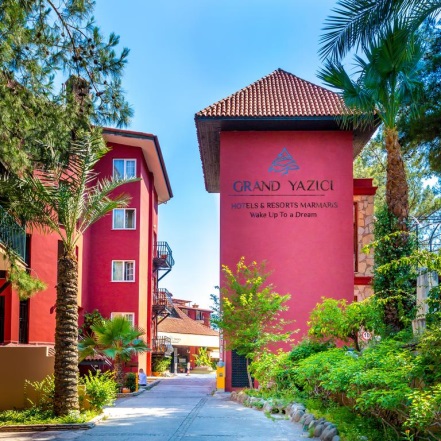 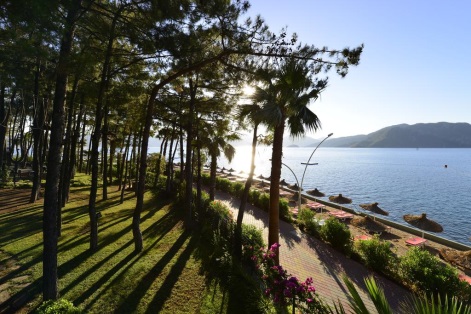 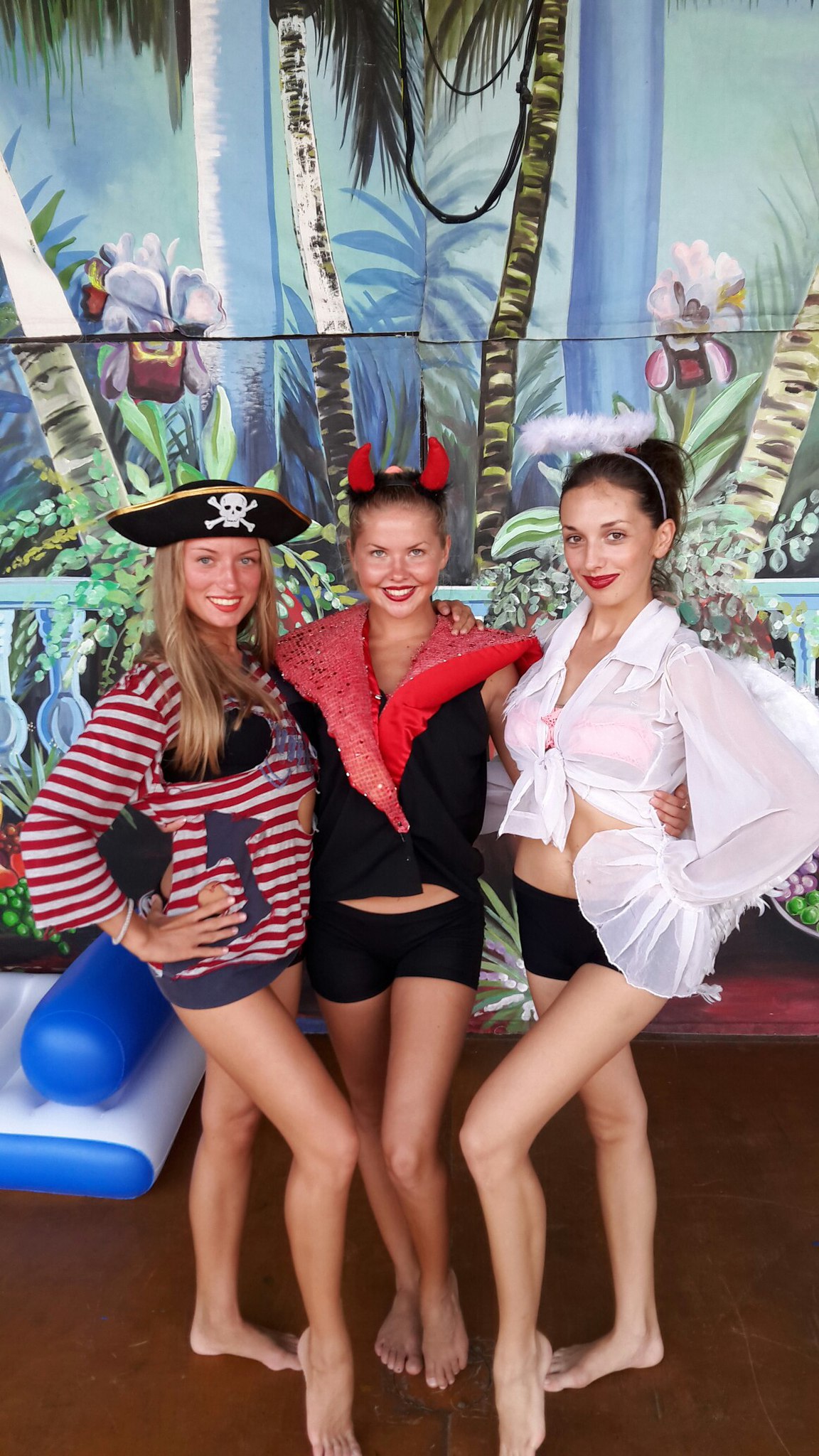 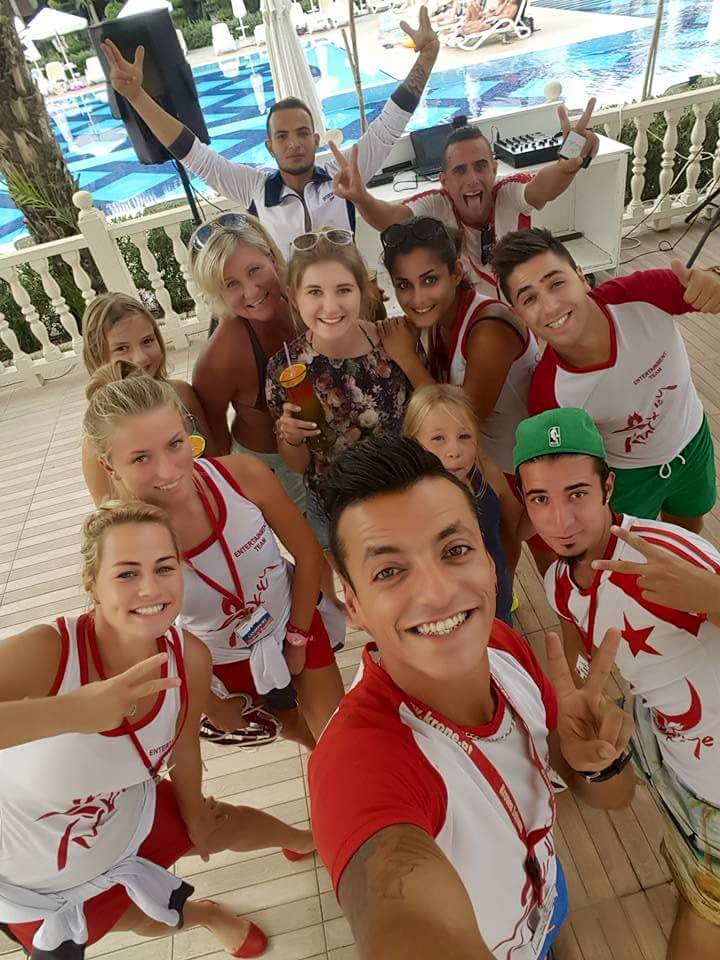 Royal Alhambra Palace
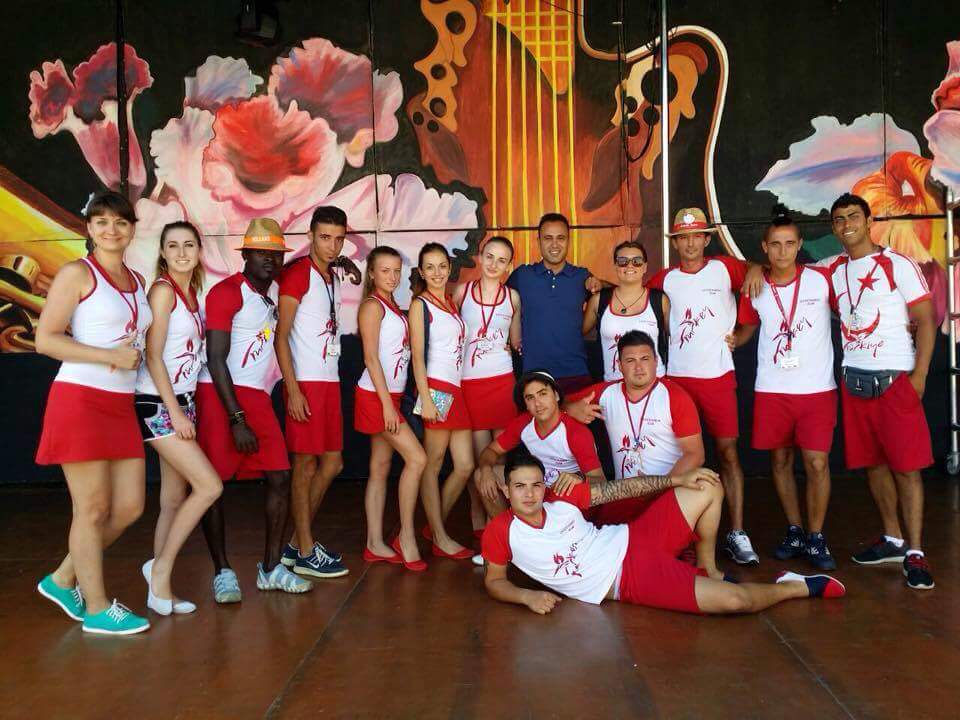 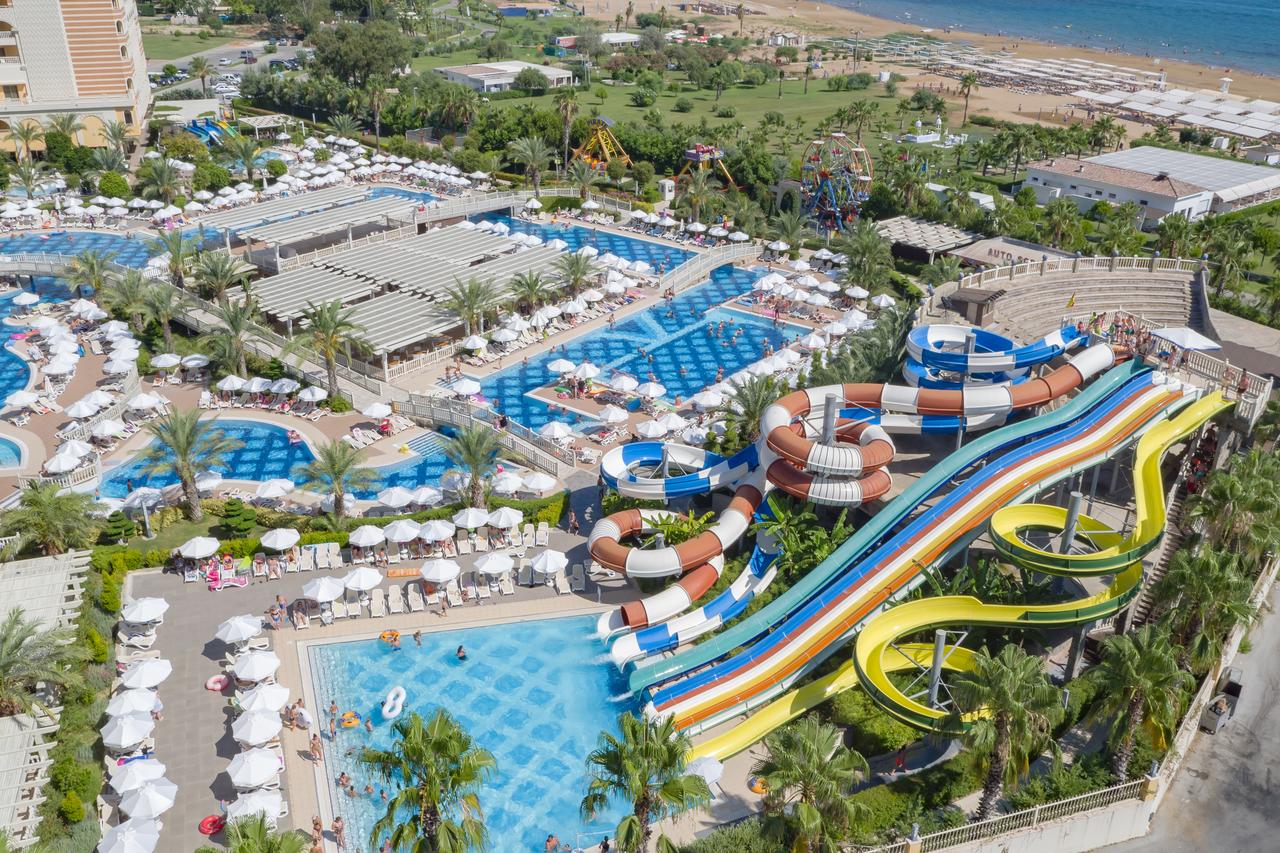 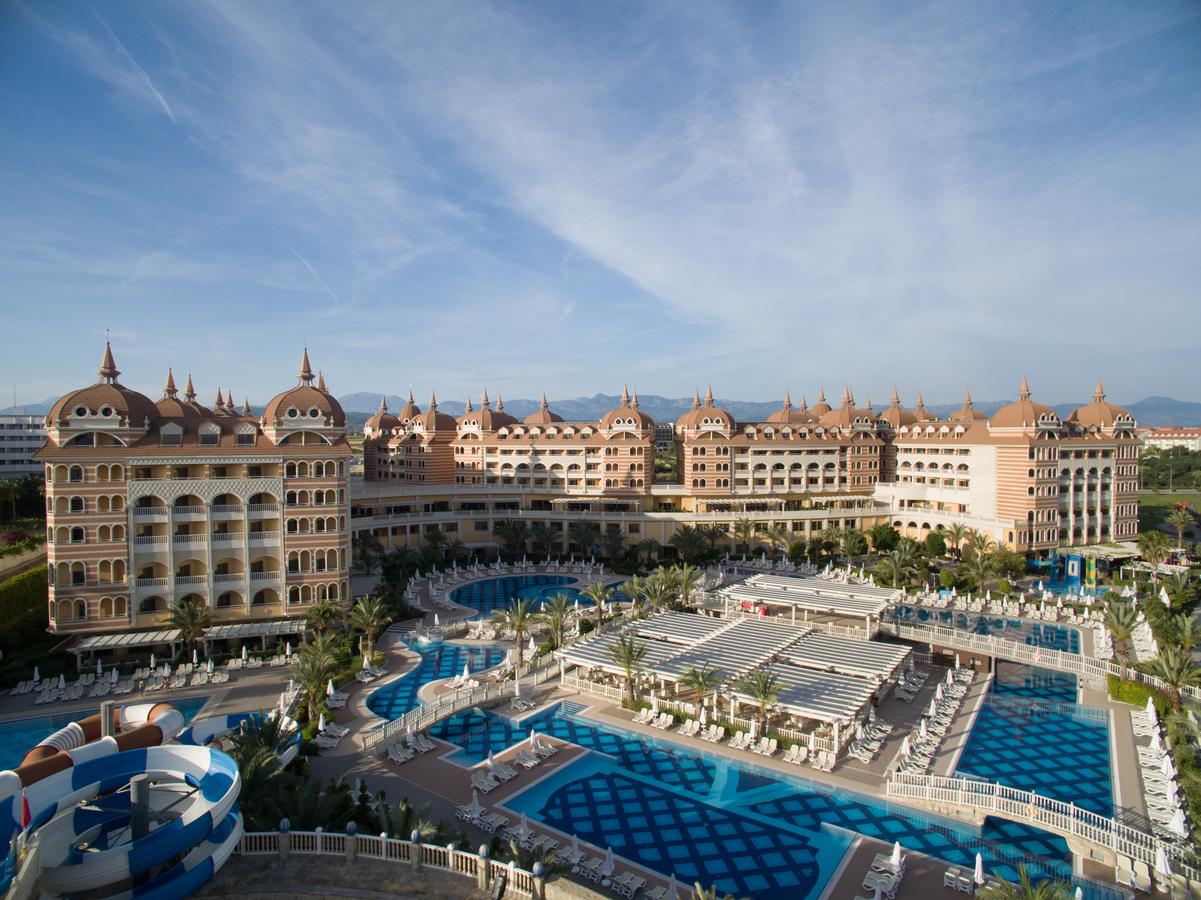 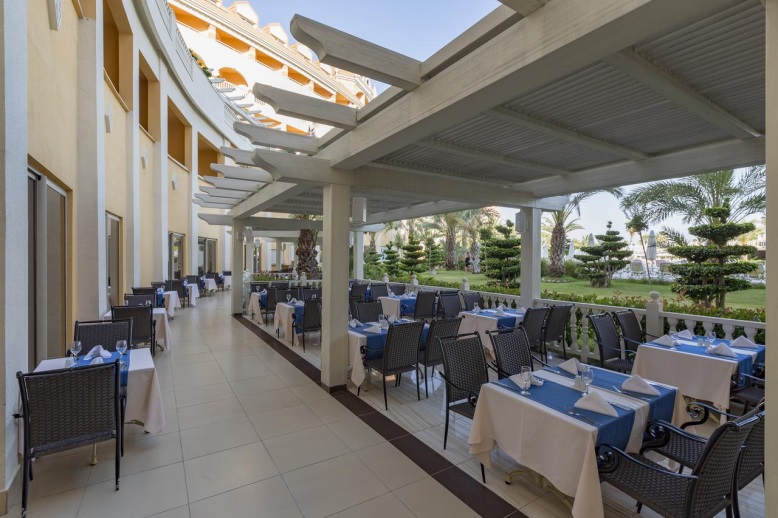 Условия
Проживание (бесплатно)
Питание в столовой для персонала (бесплатно)
Общая медицинская страховка (бесплатно)
Рабочая виза (бесплатно)
Авиа билет в Турцию и обратно (бесплатно)
Трансфер в отель (бесплатно)
6  - дневная рабочая неделя
8 - 10 часовой рабочий день
Согласно контракта, сумма одной заработной платы (в июле) оплачивается за предоставление услуг по трудоустройству (стажировки)
ОРГАНИЗАЦИЯ СТАЖИРОВКИ
ПЕРИОД СТАЖИРОВКИ
Май-октябрь 2018
КАК ПОПАСТЬ НА СТАЖИРОВКУ В ТУРЦИЮ?
4 ПРОСТЫХ ЭТАПА:
1-ый этап - Составление Анкеты, как заявки на прохождение стажировки в Турции 
Анкету на английском языке с фото  (согласно образца) отправить  на электронную  почту bbstaff@ukr.net
2-ой этап - Представление Документов на собеседование
Анкета на английском языке с фото  (согласно образца) 
Электронный вариант фото 10х15 (10 шт.) из жизни - портфолио
Электронный вариант фото 4х6 на визу 
Скан копия загранпаспорта (1 и 2 ст.)
Скан копия справки  с места учебы и диплома 
Справка о несудимости  
      3-ий этап - Отбор Кандидатов
      Личное собеседование и отбор проводит турецкая  принимающая сторона (представители отеля)
4-ый этап - Процедура Оформления
Представление всех необходимых документов для проверки,  перевода на турецкий язык, формирования пакета на подачу документов в посольство Турецкой Республики в Украине. (Консультанту в Украине) 
Представление всех документов в Турецкое посольство для получения референс номера (включая справку о несудимости и договор о прохождении стажировки) 
3 (три) недели ожидания для подтверждения разрешения на работу  (стажировку)
Получение рабочей визы в Турции  и подготовка к вылету
После завершения 4 этапа, мы улетаем
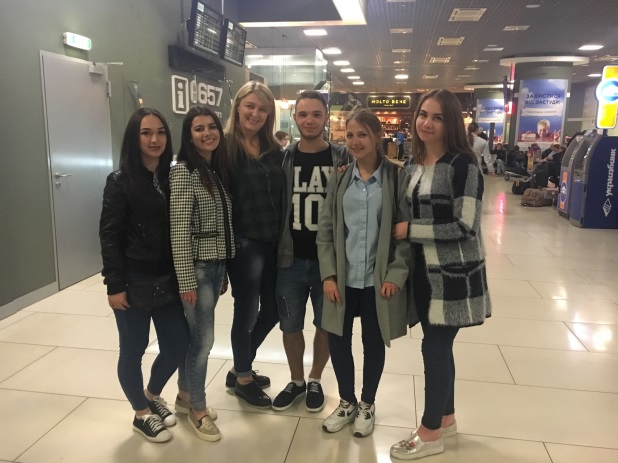 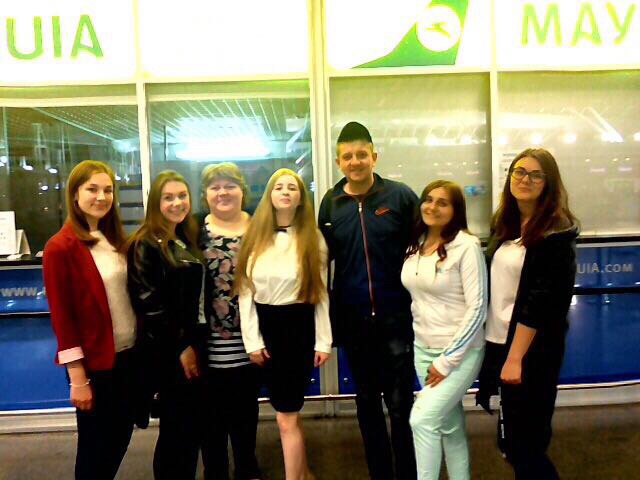 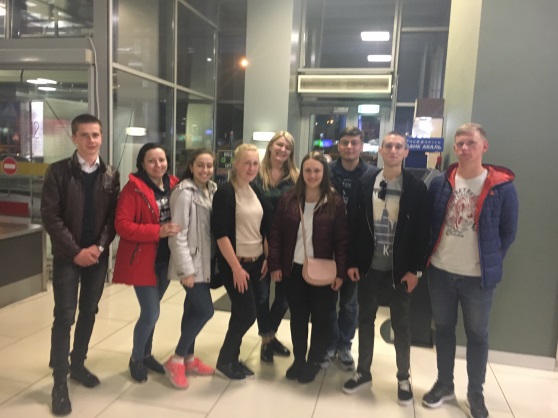 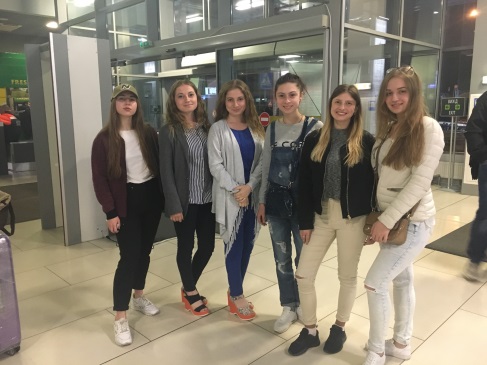 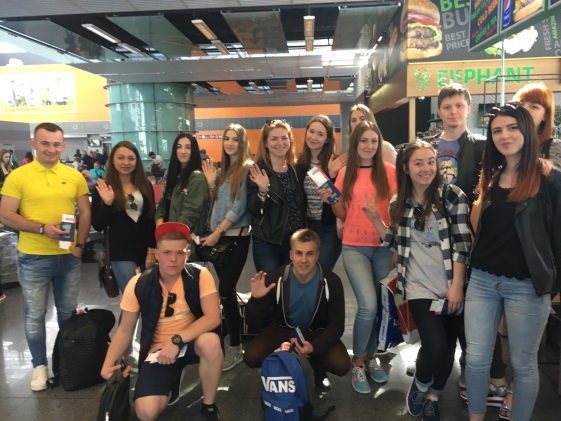 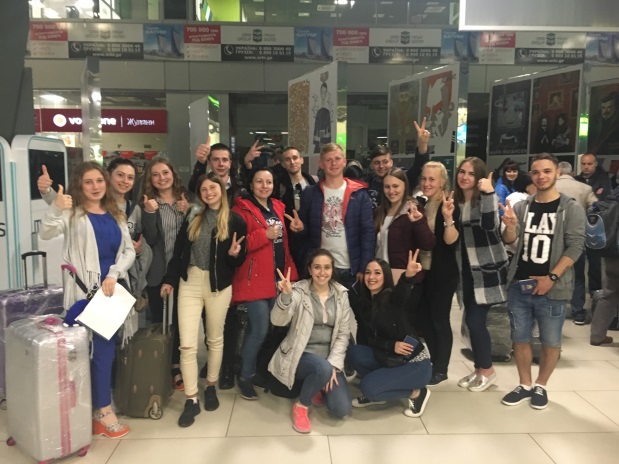 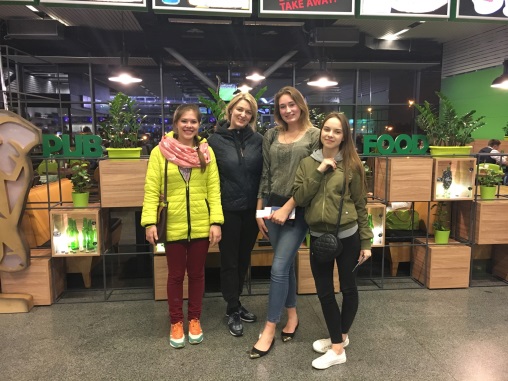 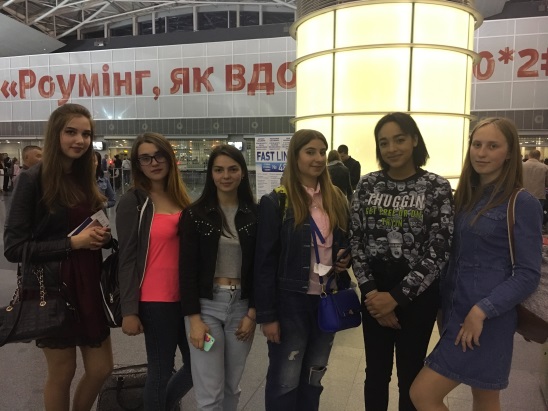 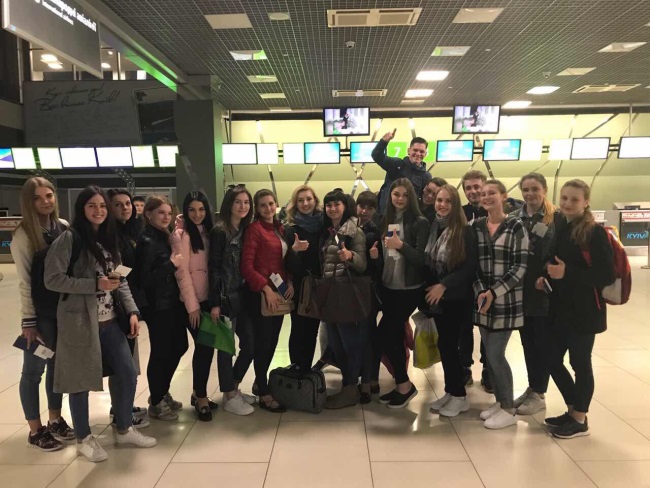 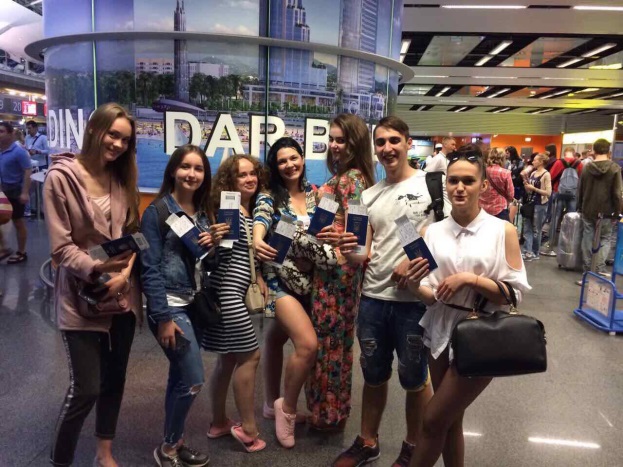 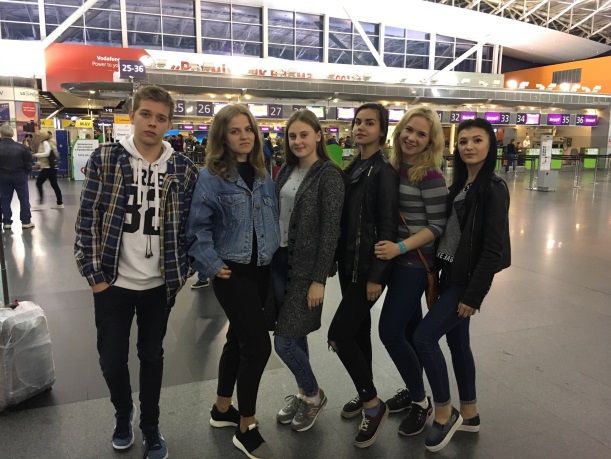 И нас встречают
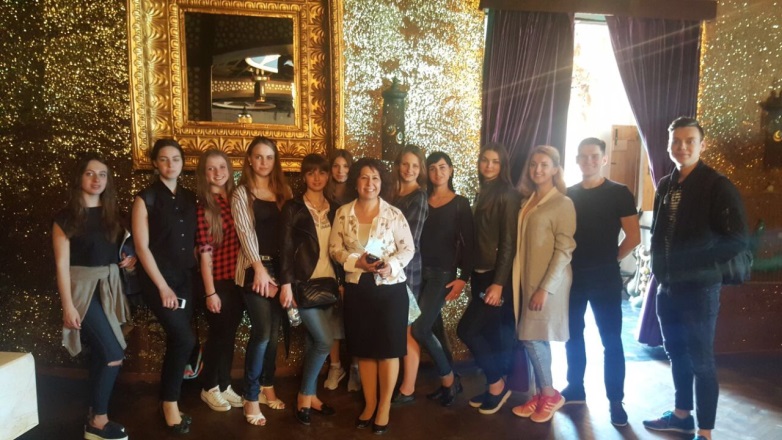 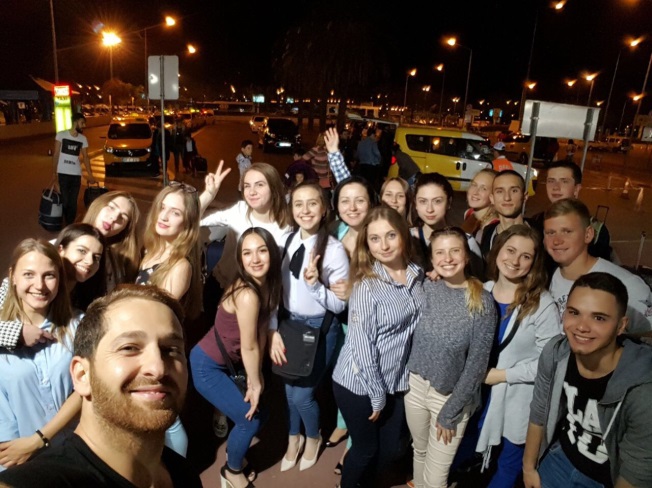 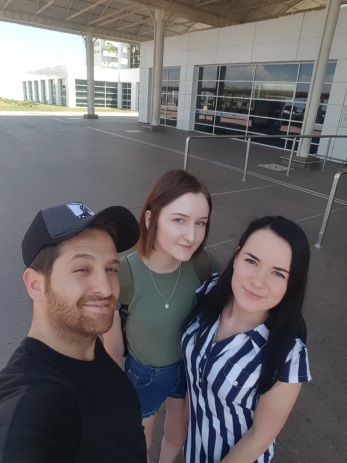 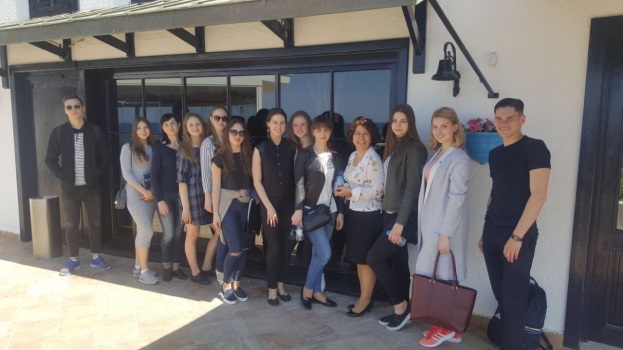 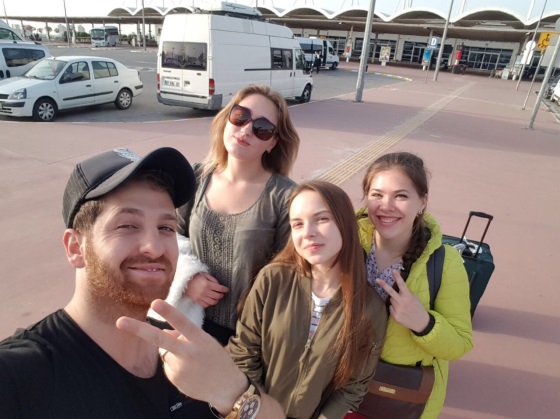 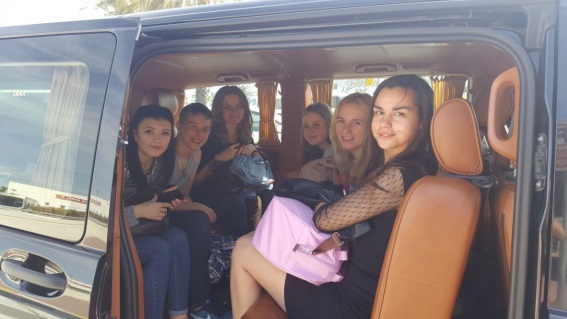 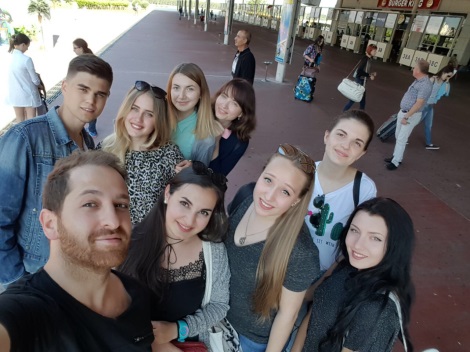 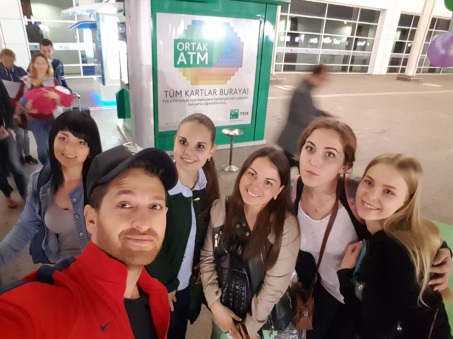 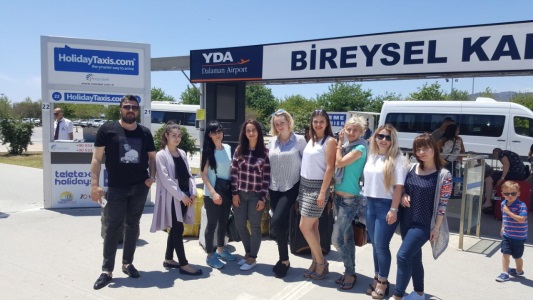 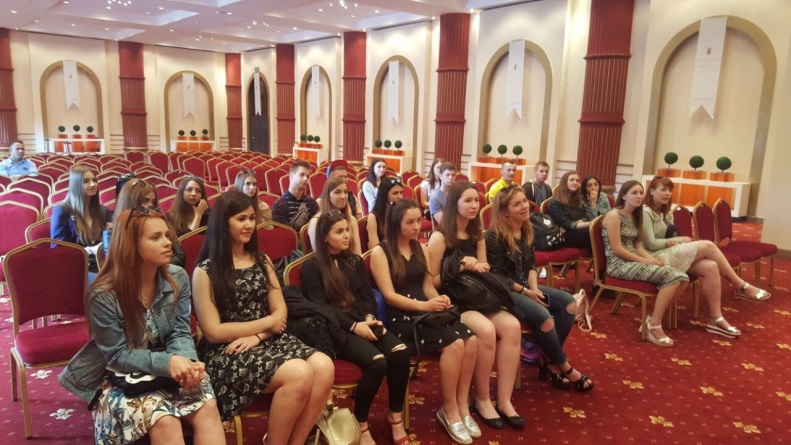 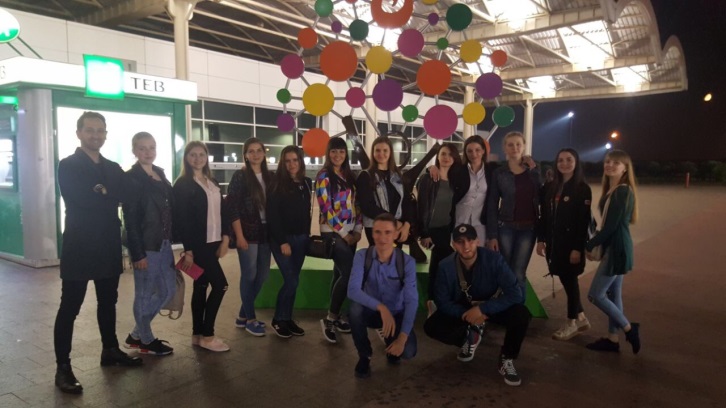 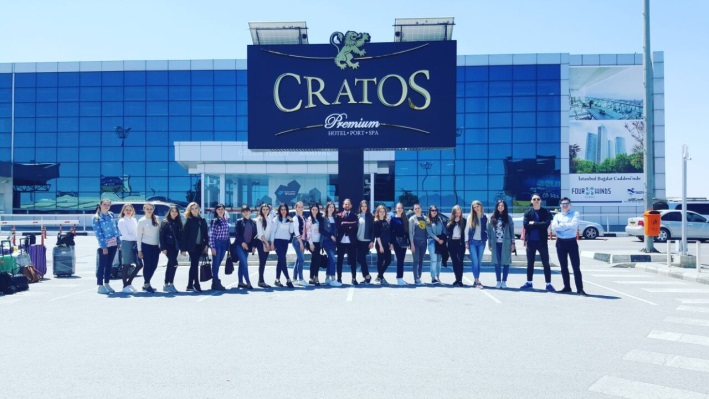 Информация и консультации в Украине по телефону: 067 578 77 65E-mail: bbstaff@ukr.netСПЕШИТЕ–ОТБОР УЖЕ НАЧАЛСЯ!!!ПЕРВОЕ СОБЕСЕДОВАНИЕ С ТУРЕЦКИМ ПРЕДСТАВИТЕЛЕМ СОСТОИТСЯ      10 ФЕВРАЛЯ 2018 ГОДА!